Система сбора нефти на промыслах
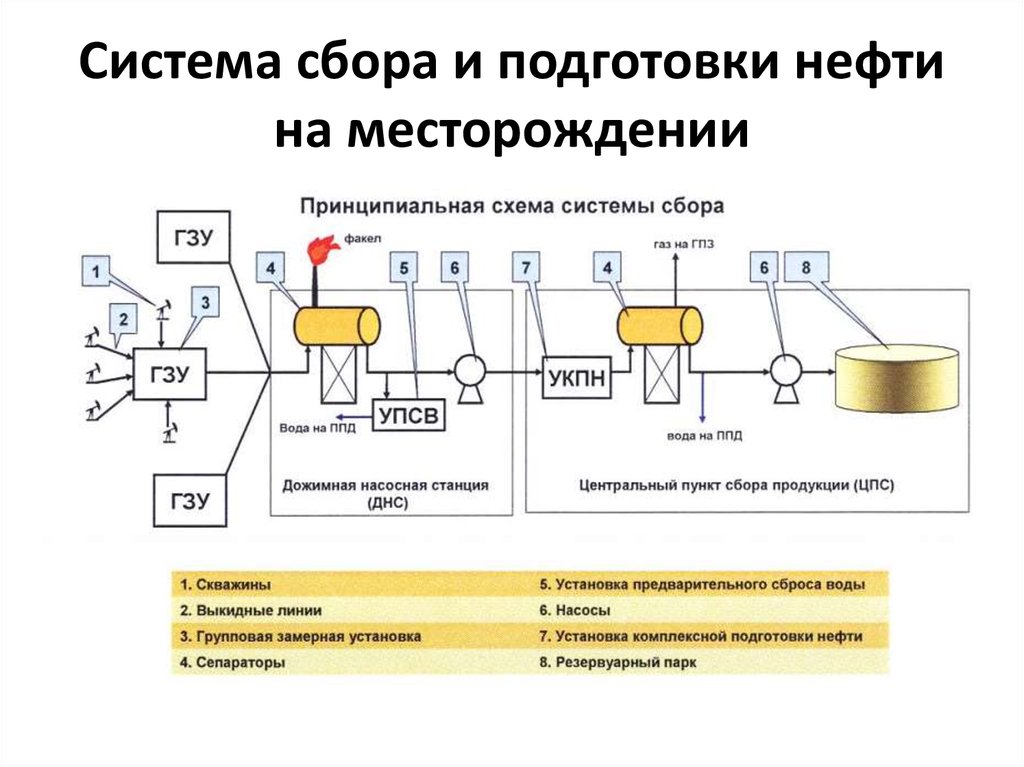 Тема: Промысловый сбор и подготовка нефти и газа
Цель: Познакомить учащихся с методами промыслового сбора,  методами  и оборудованием для  подготовка нефти и газа к дальнему транспорту
Задача: Изучить основные методы промыслового сбора нефти, оборудование для очистки нефти от примесей
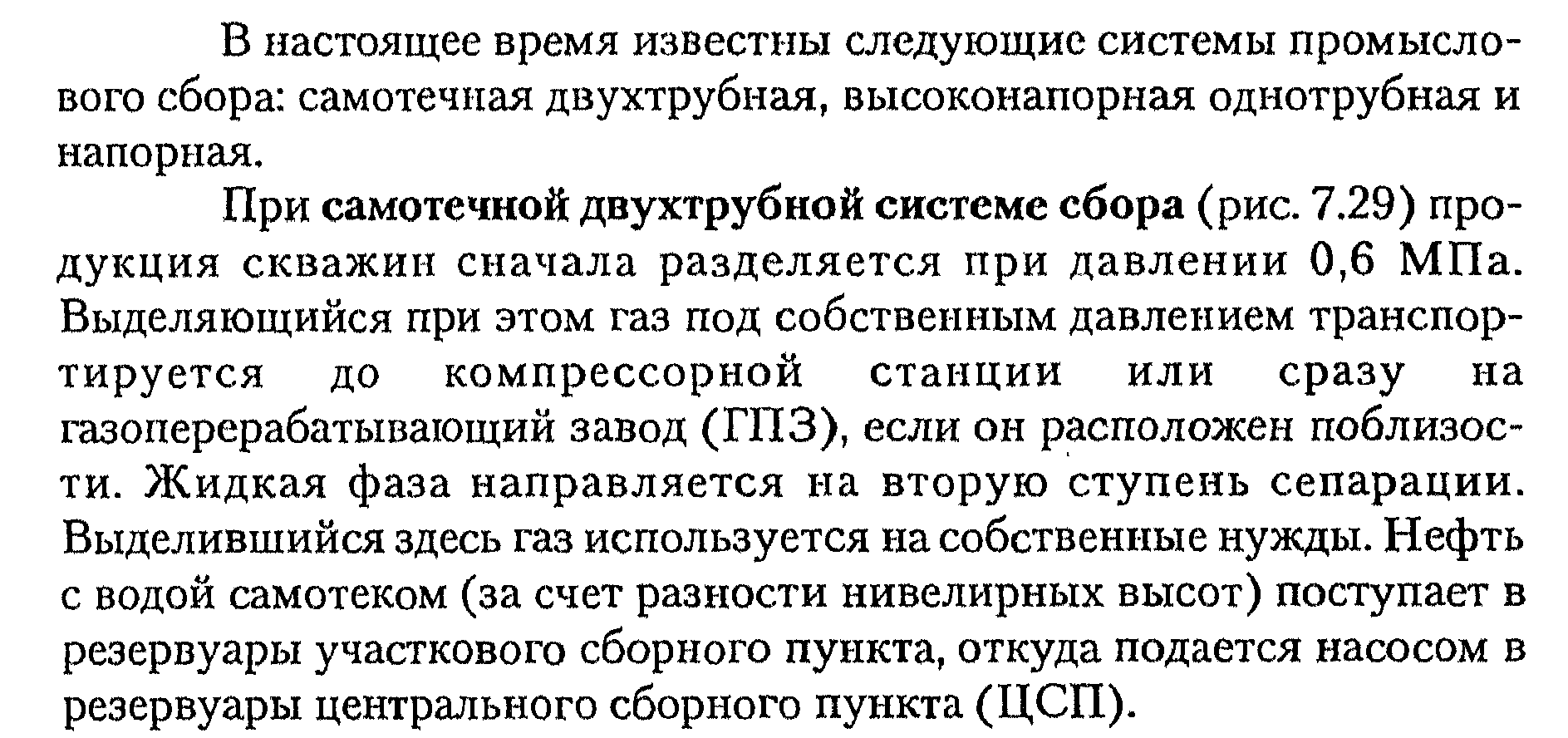 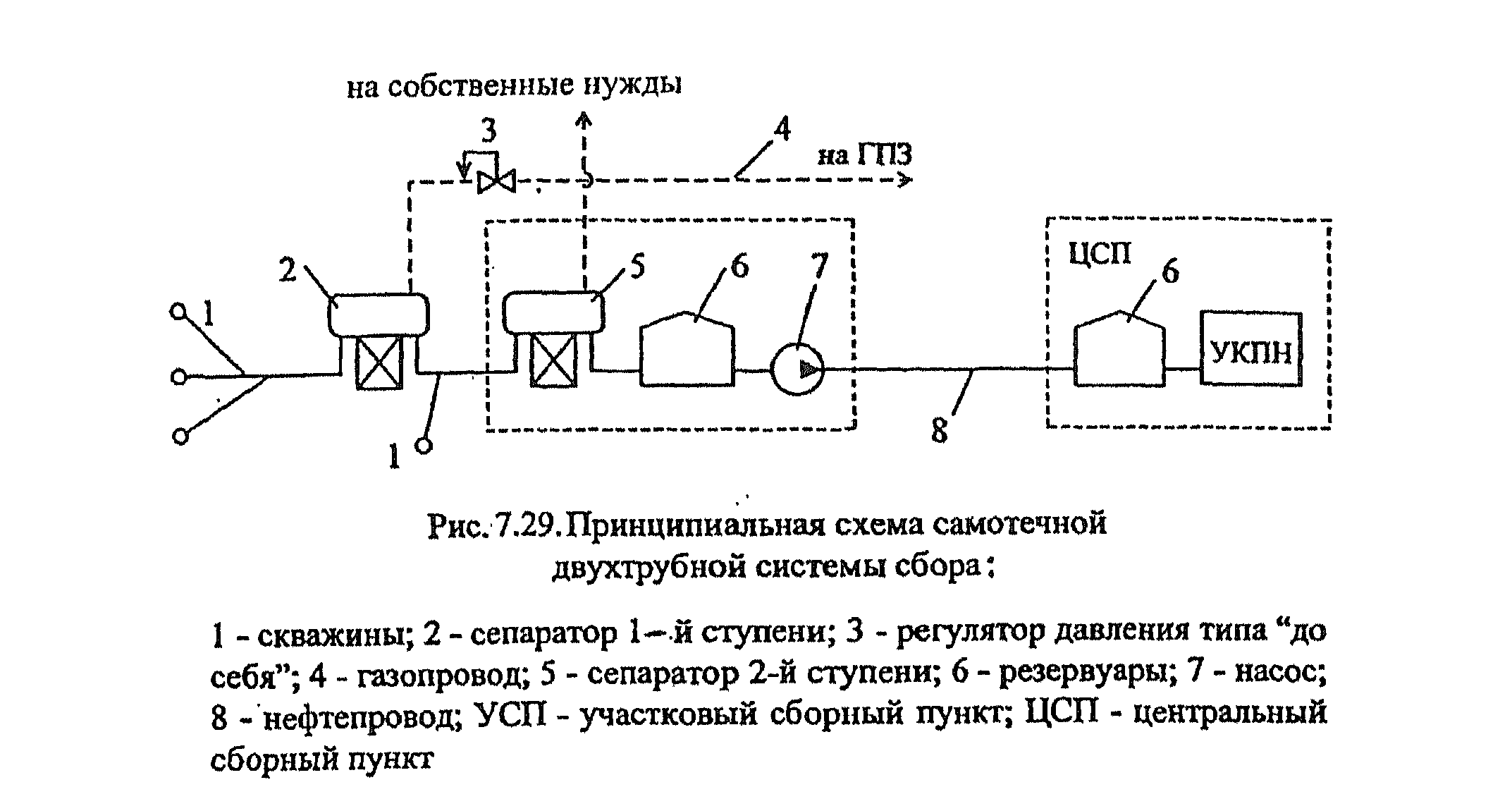 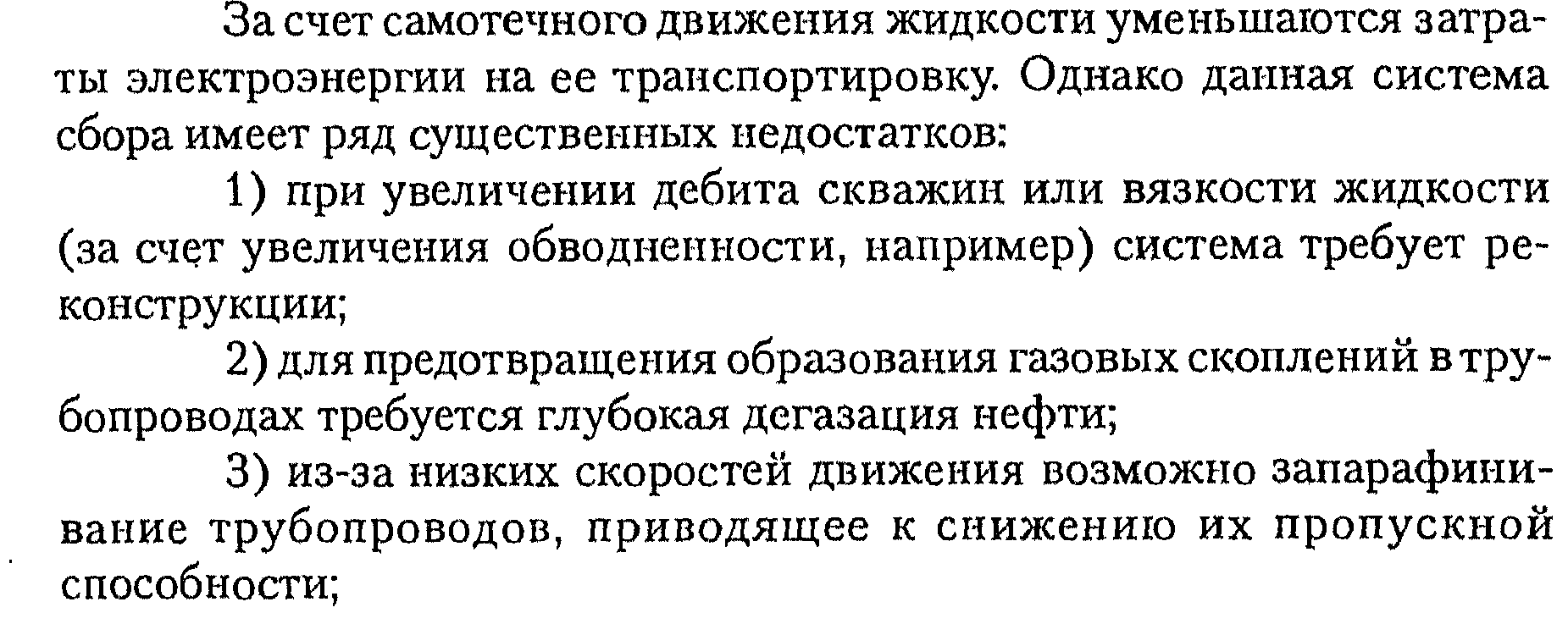 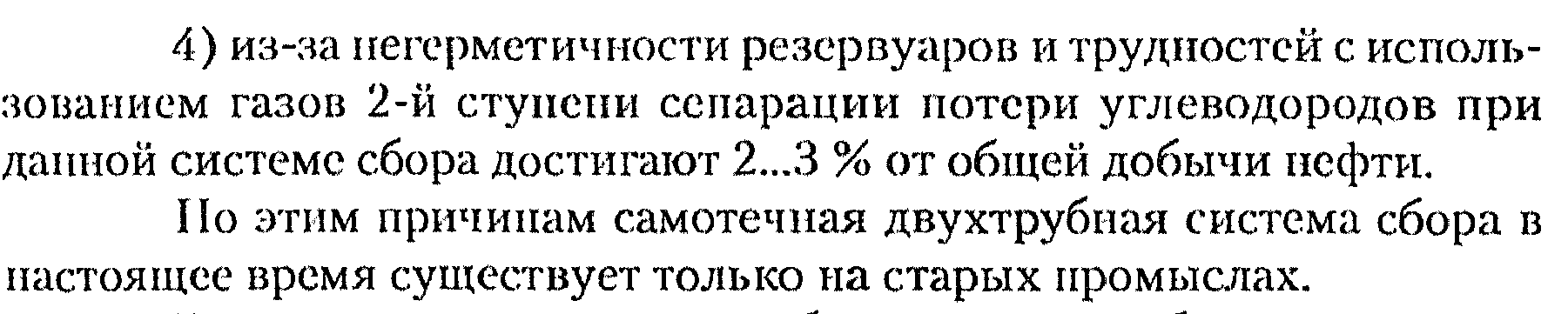 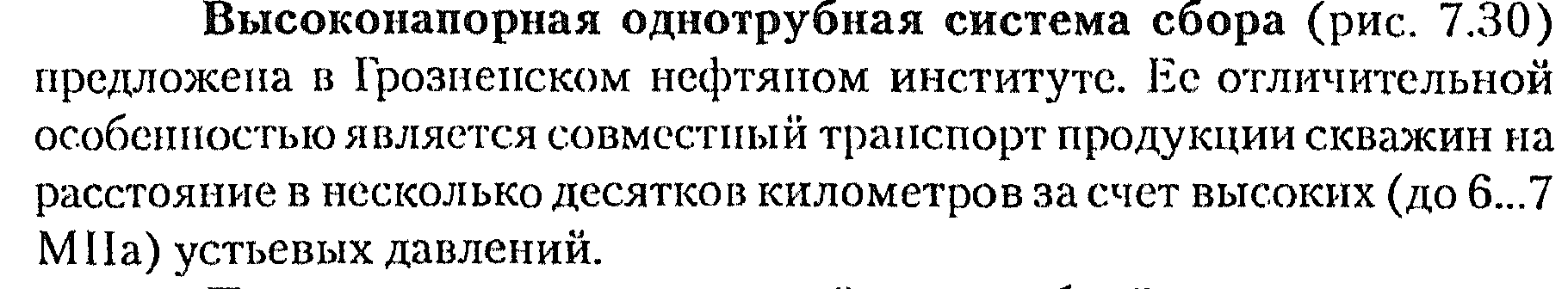 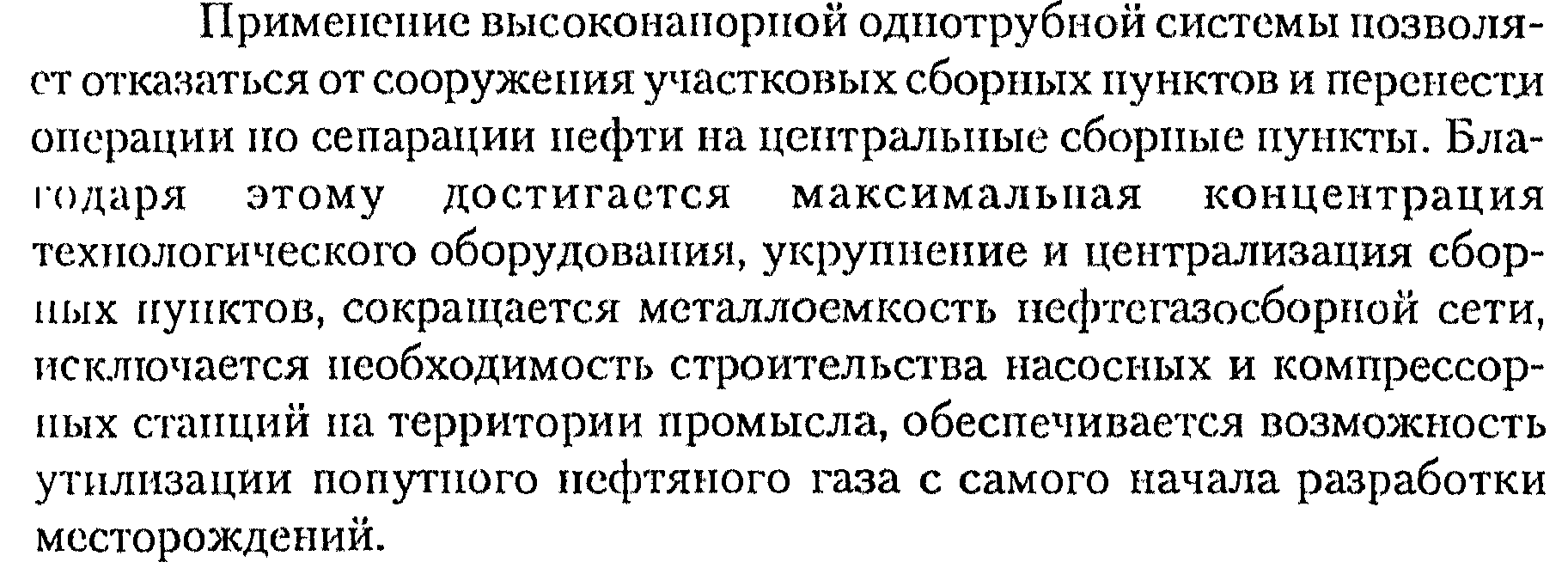 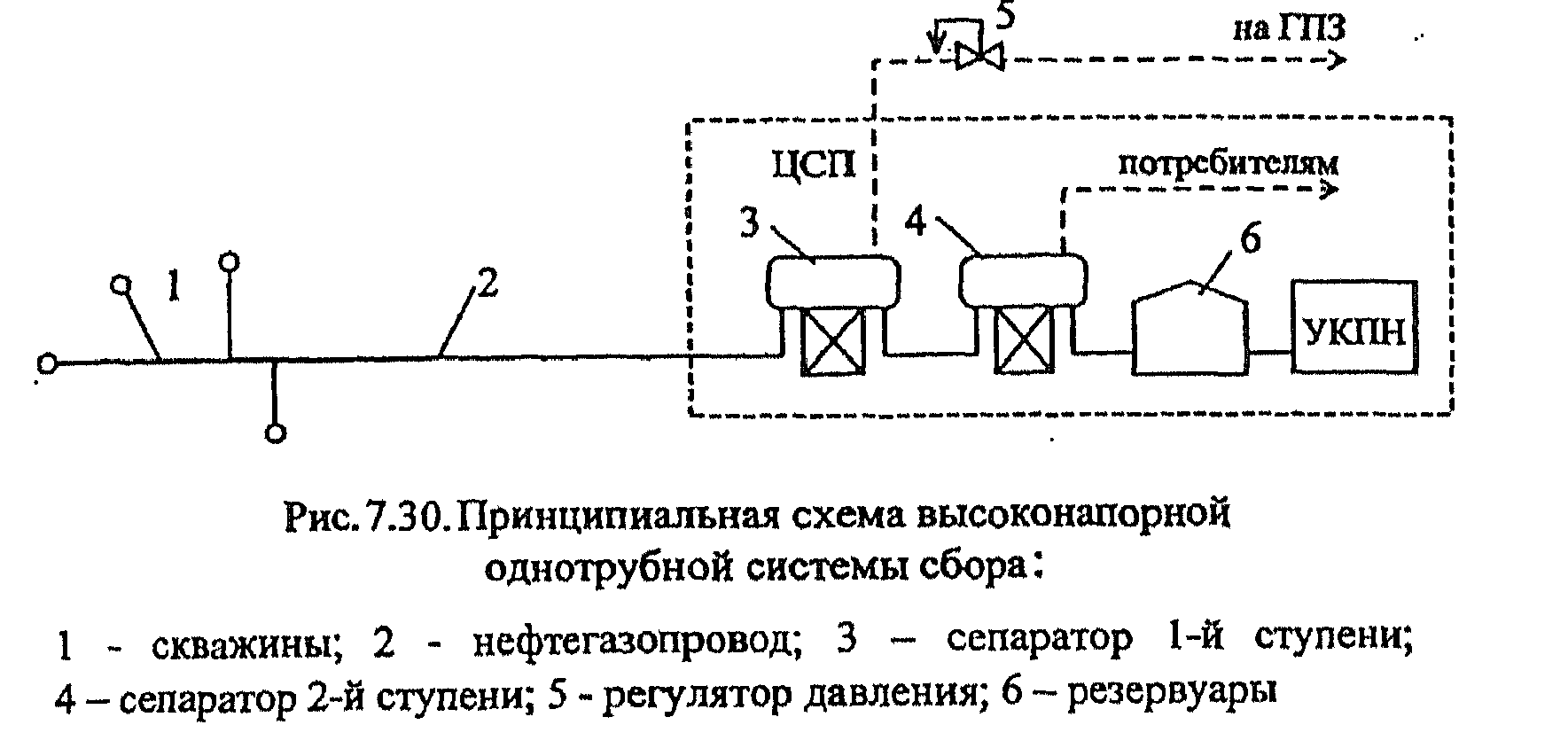 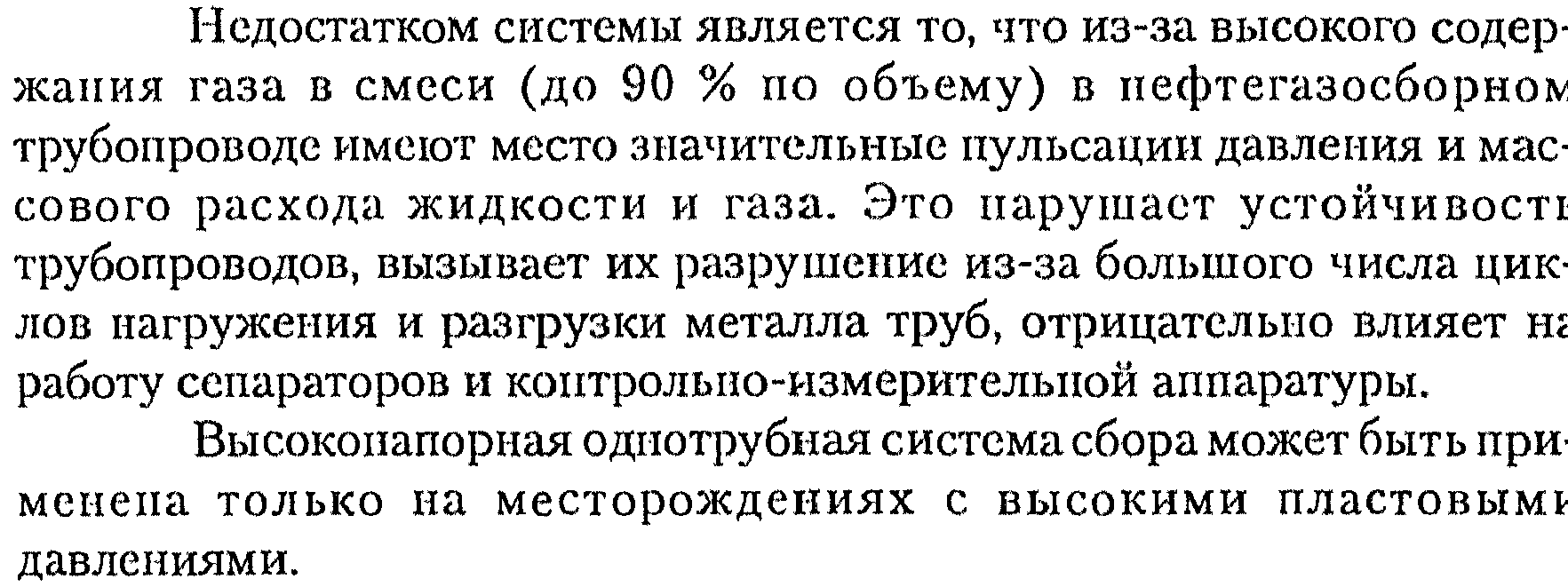 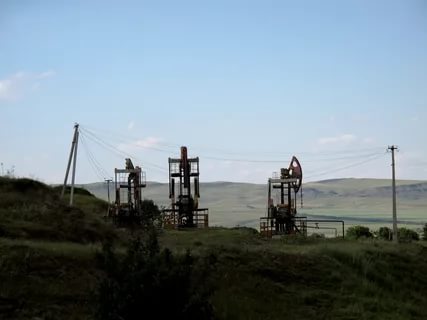 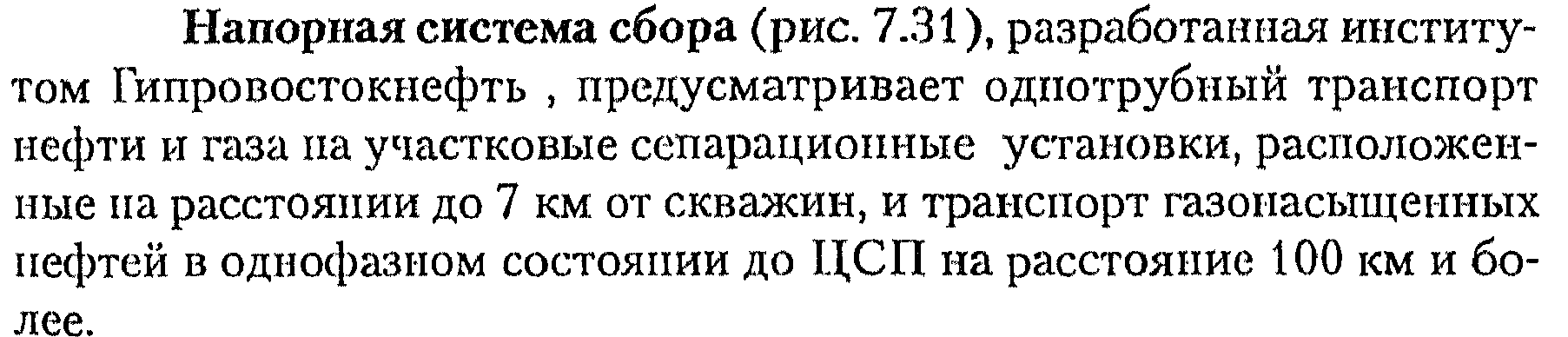 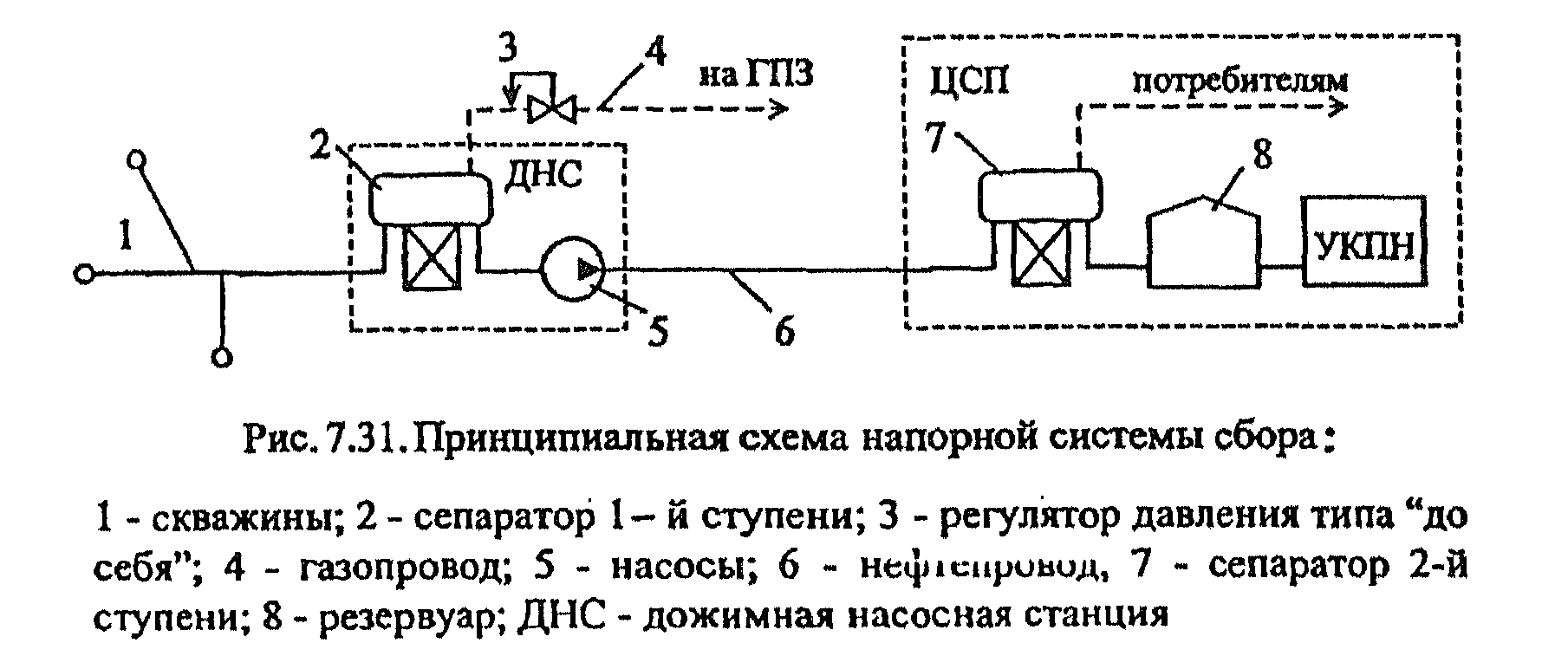 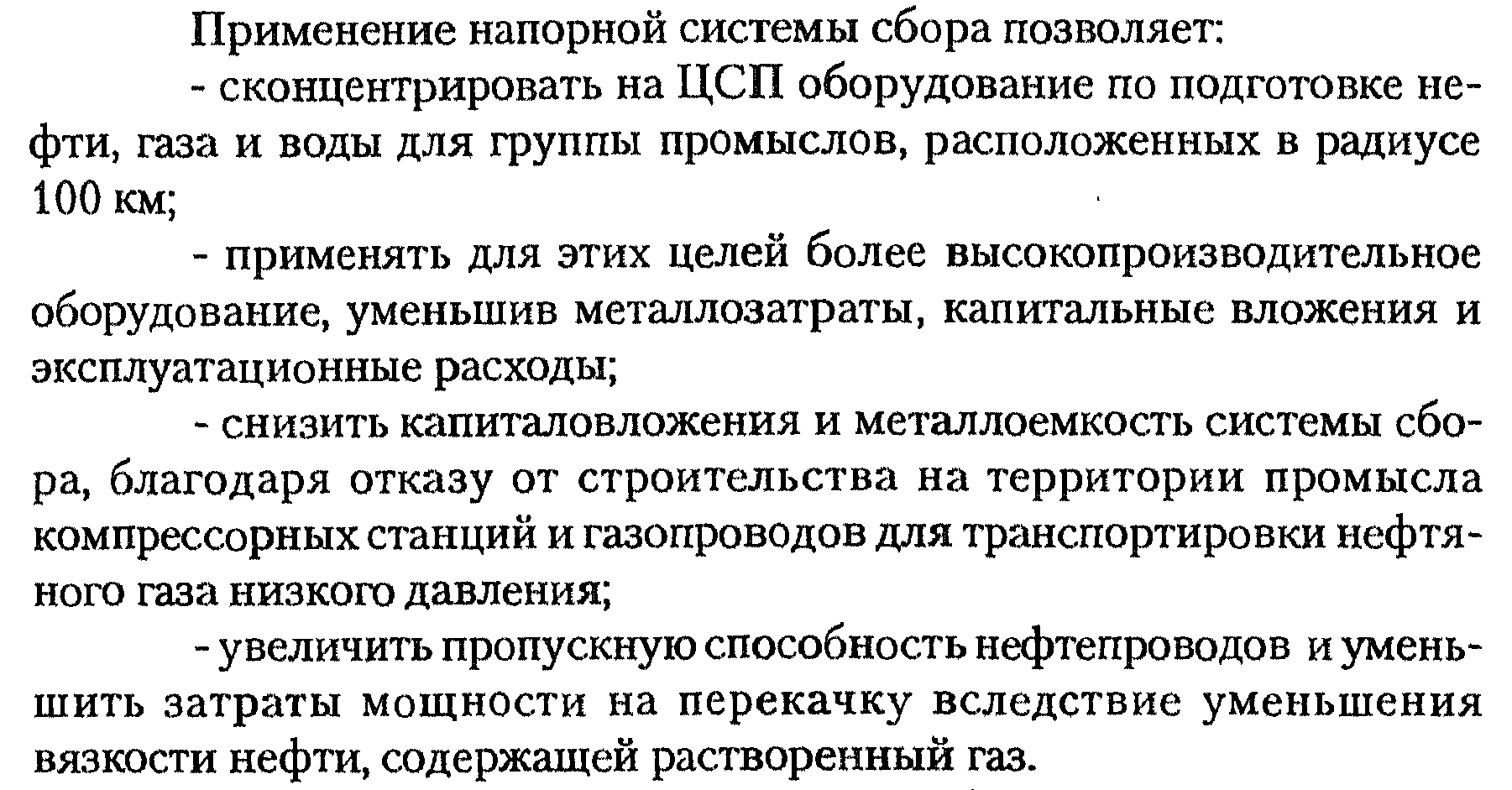 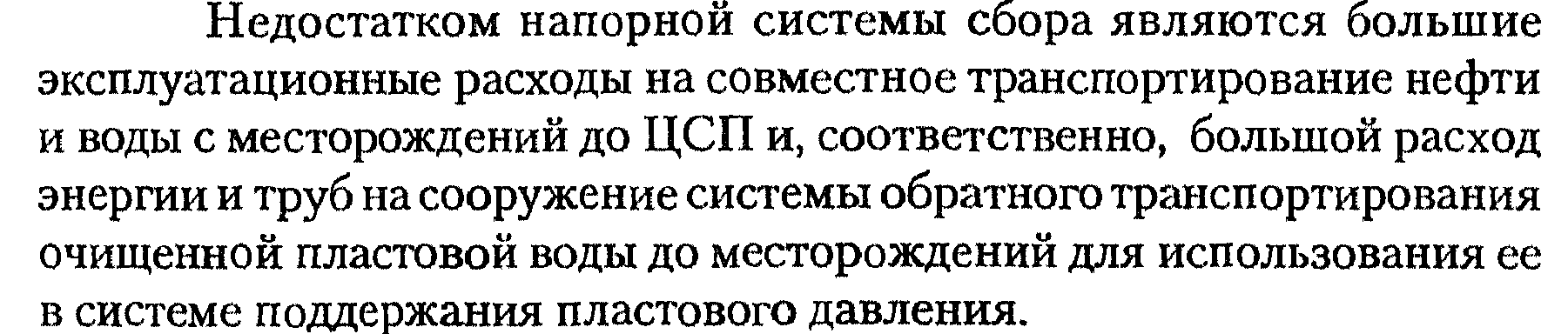 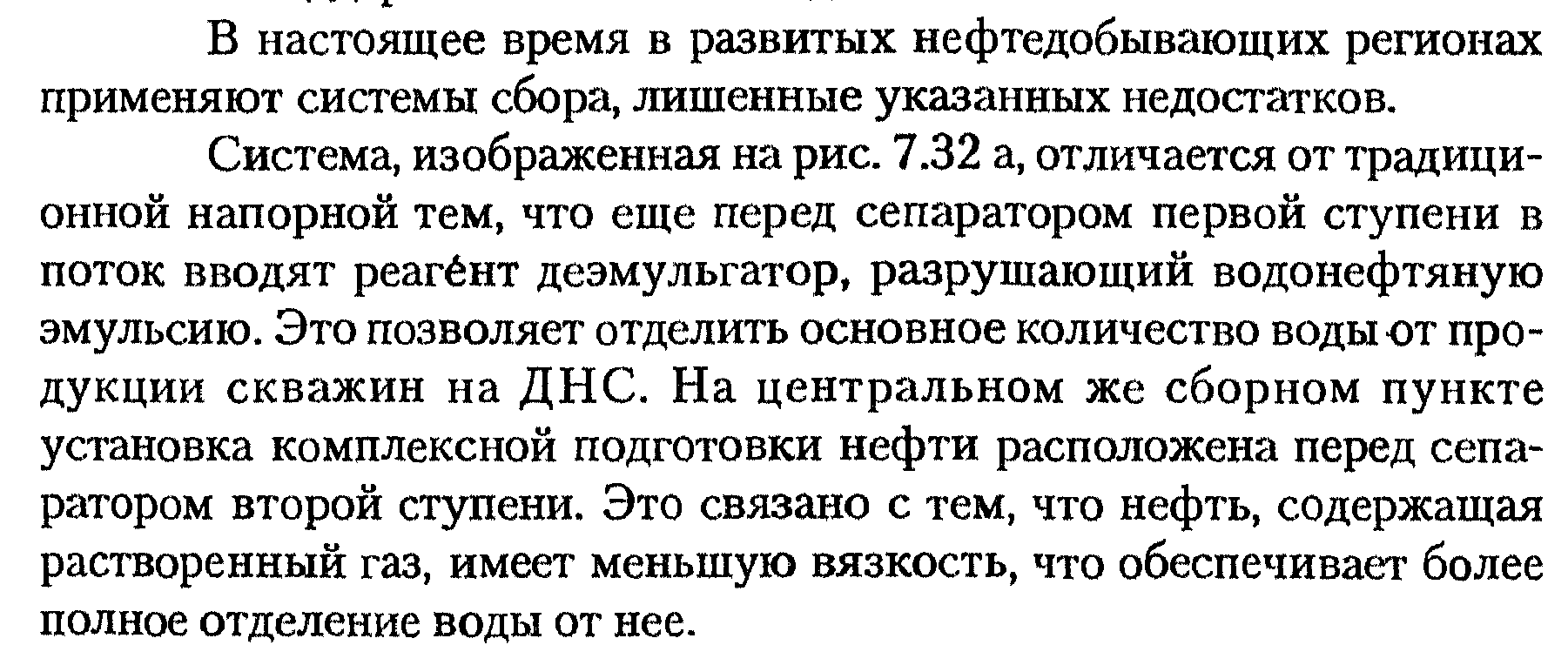 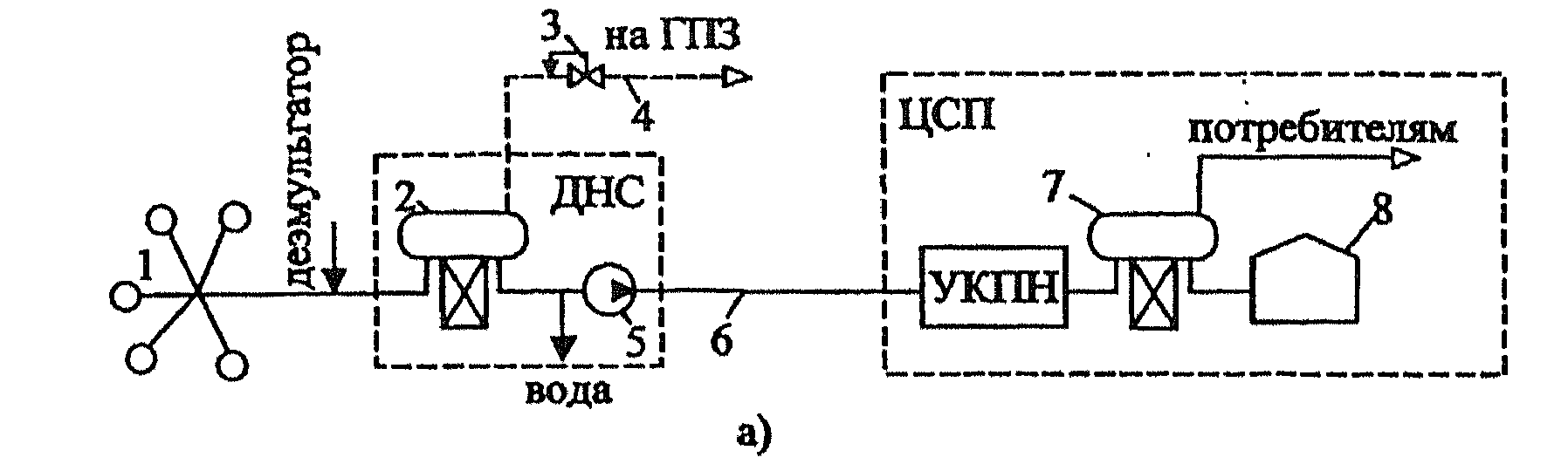 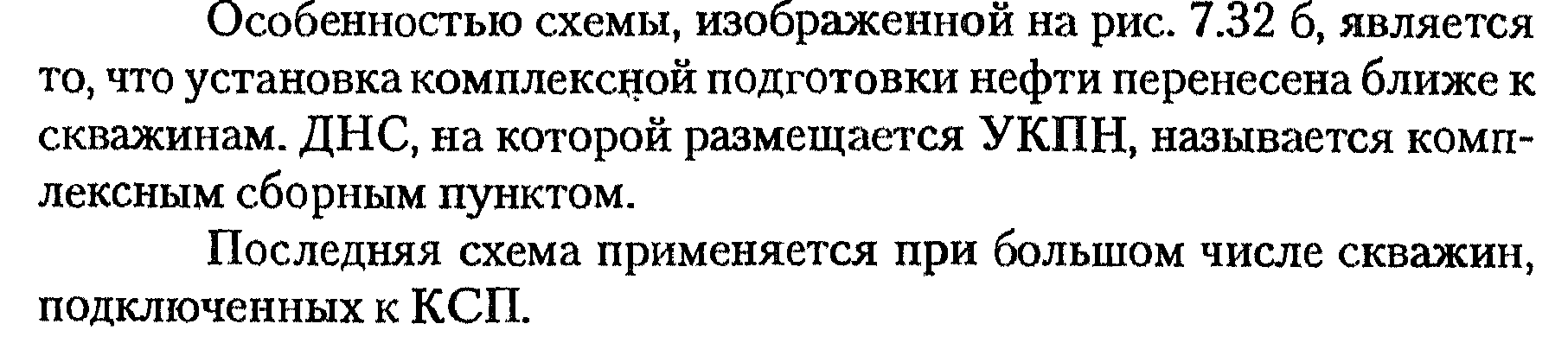 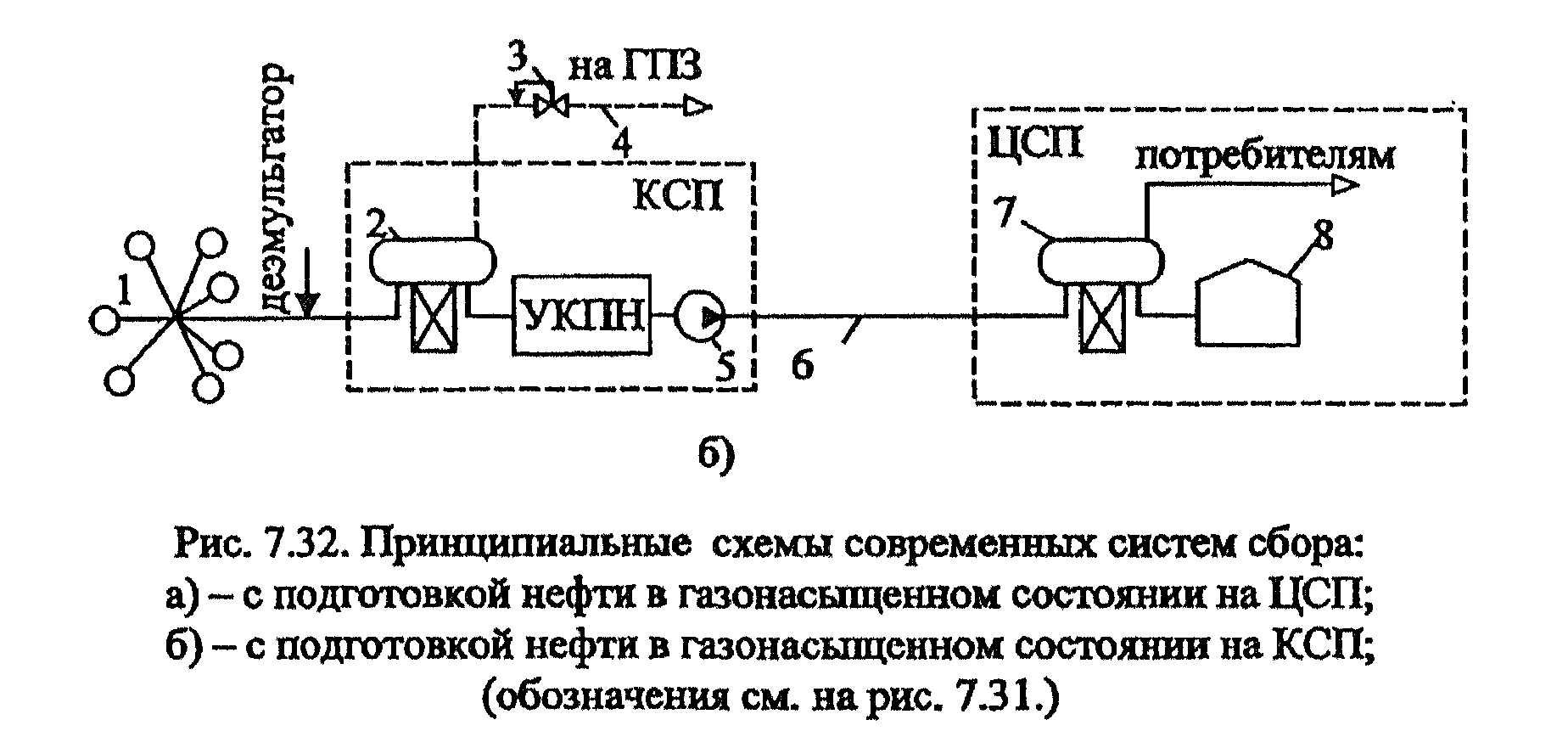 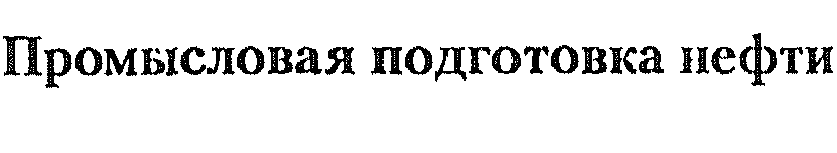 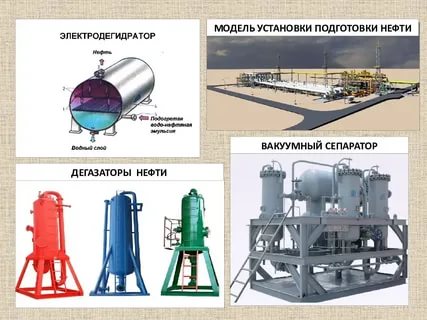 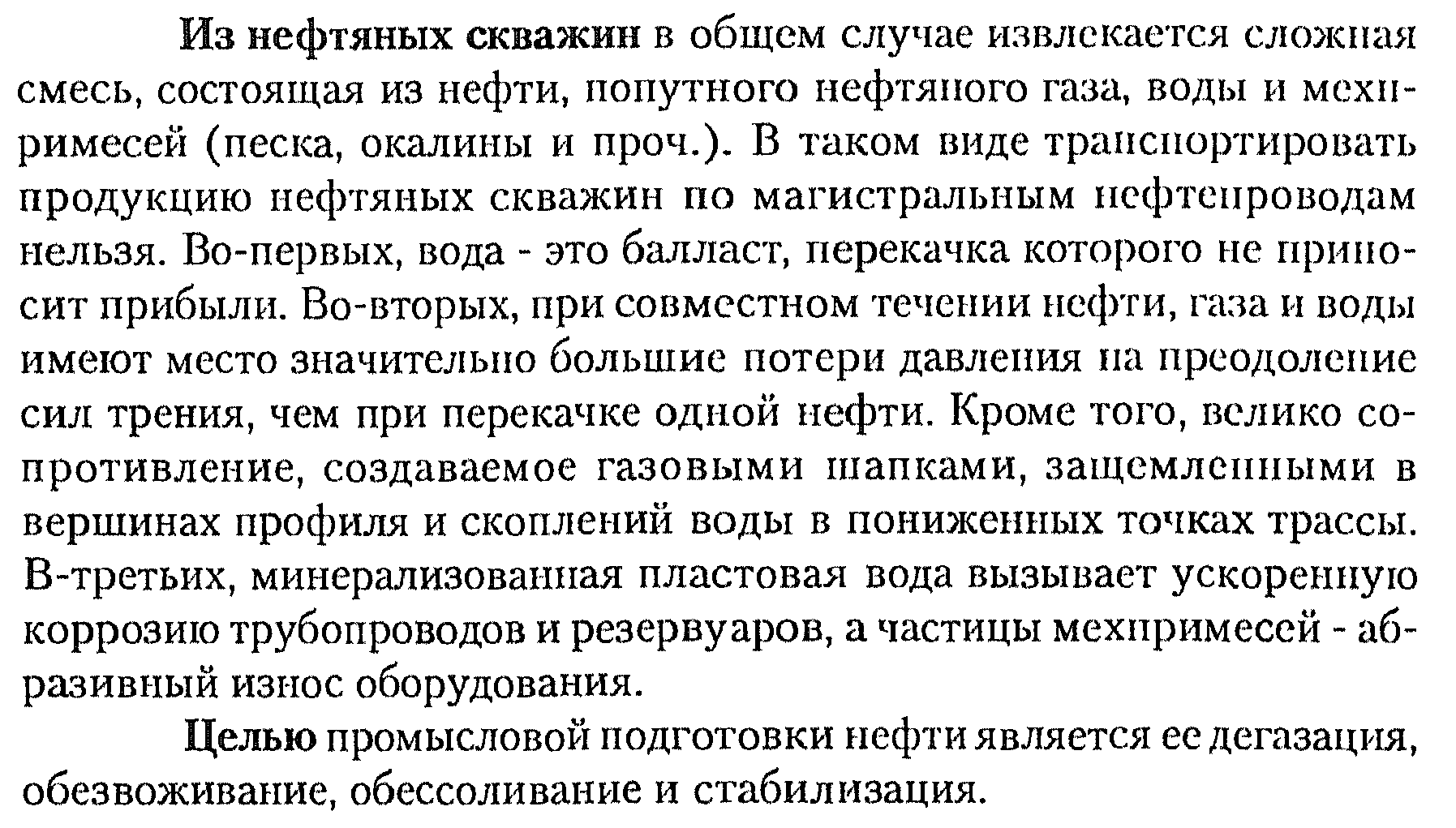 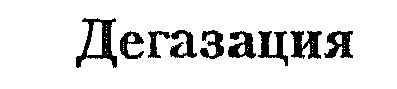 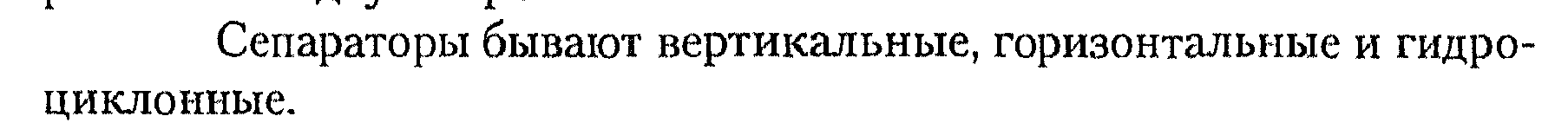 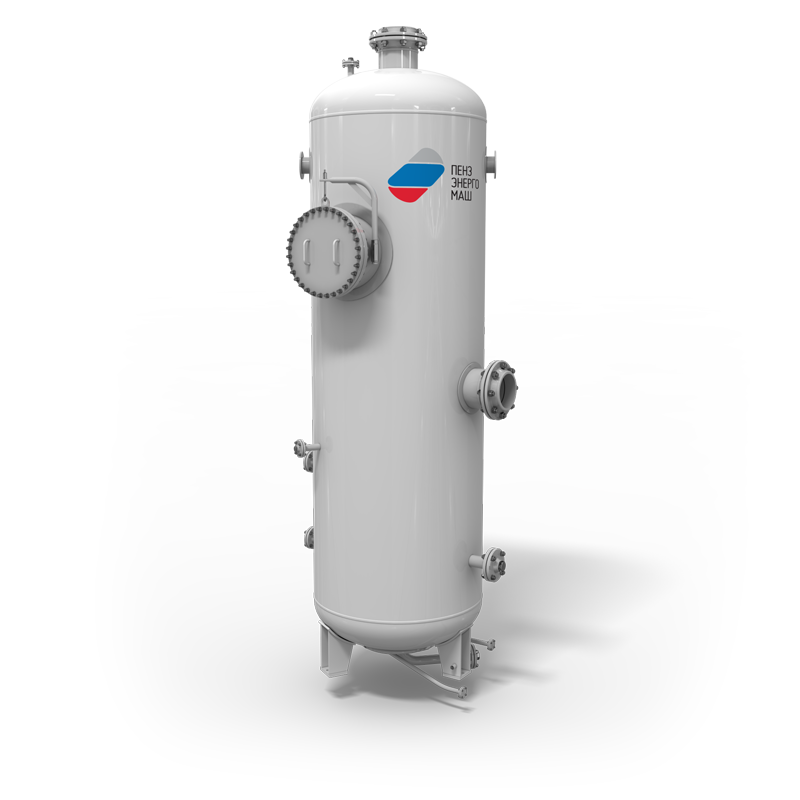 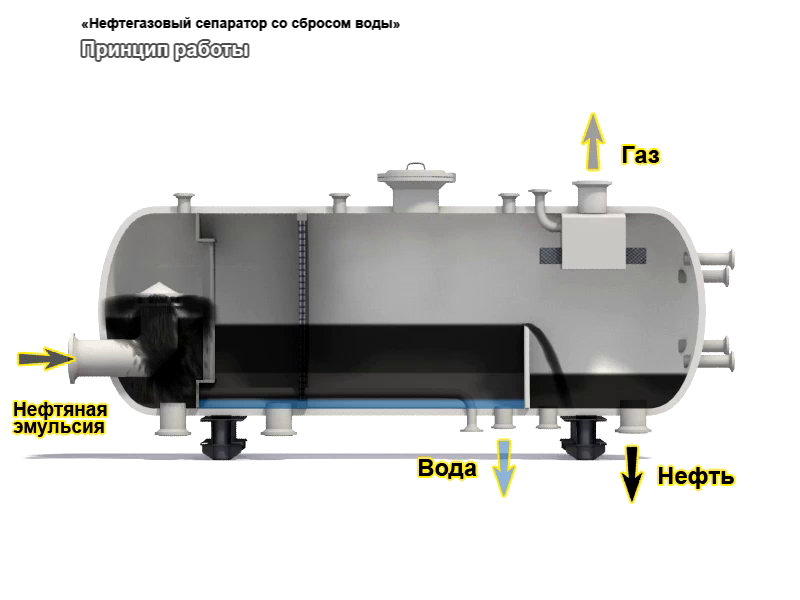 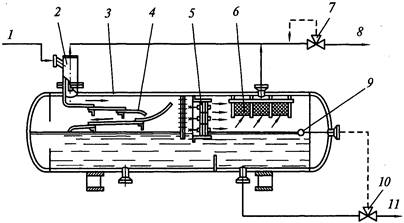 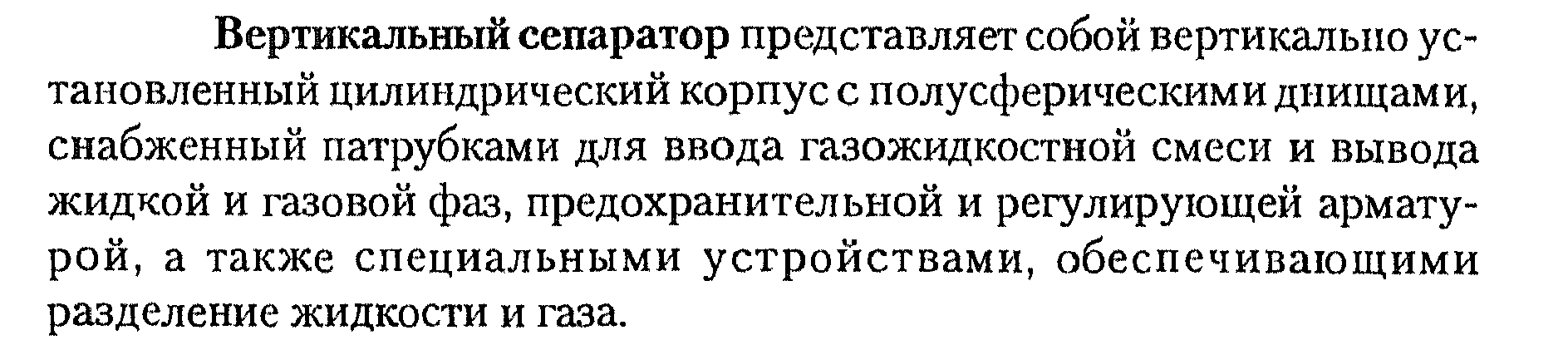 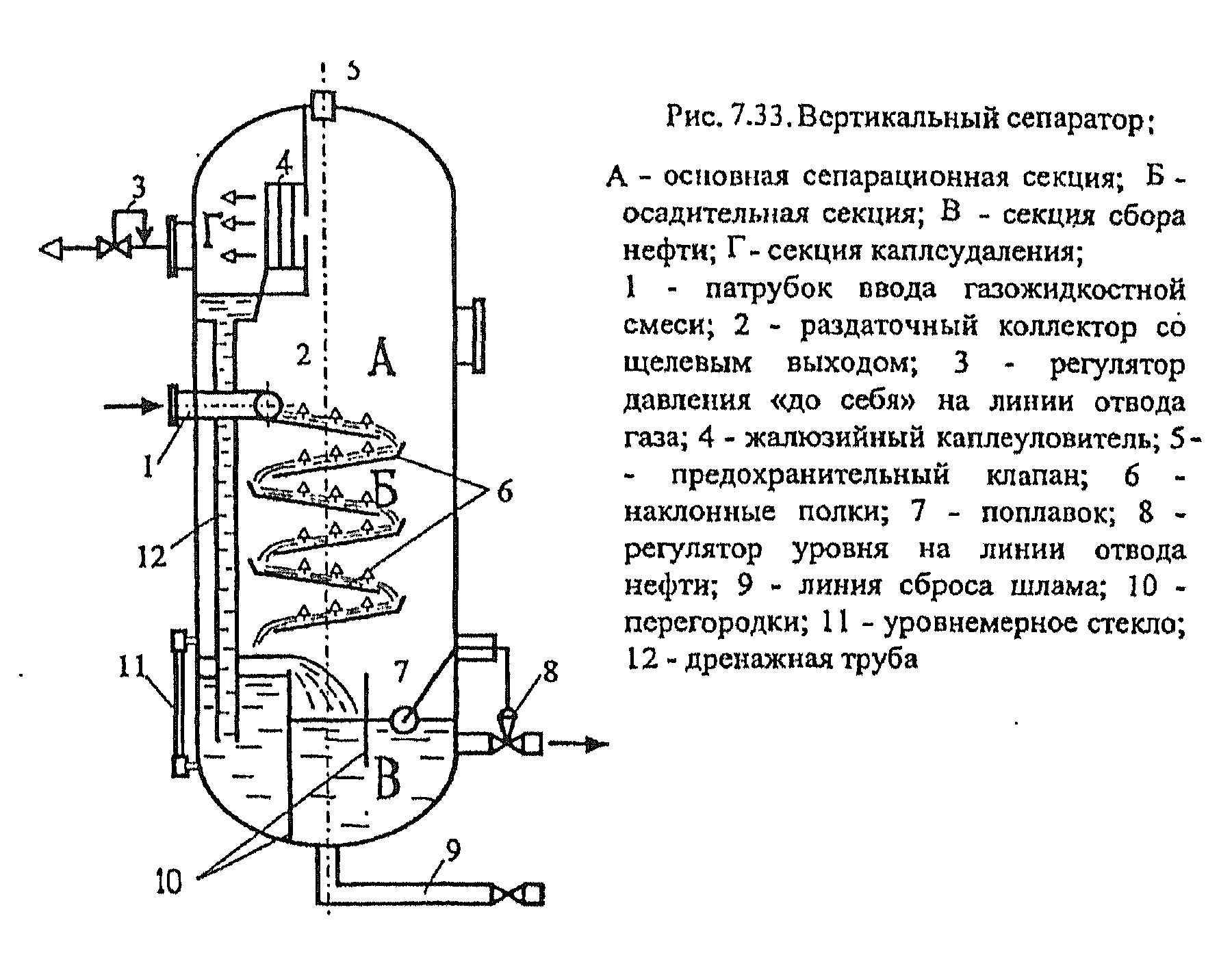 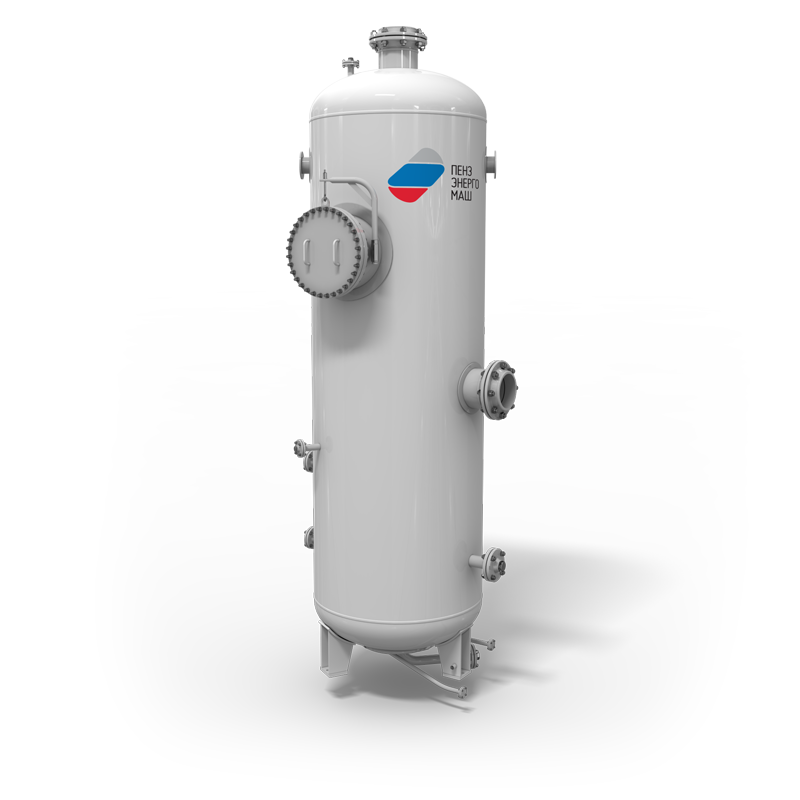 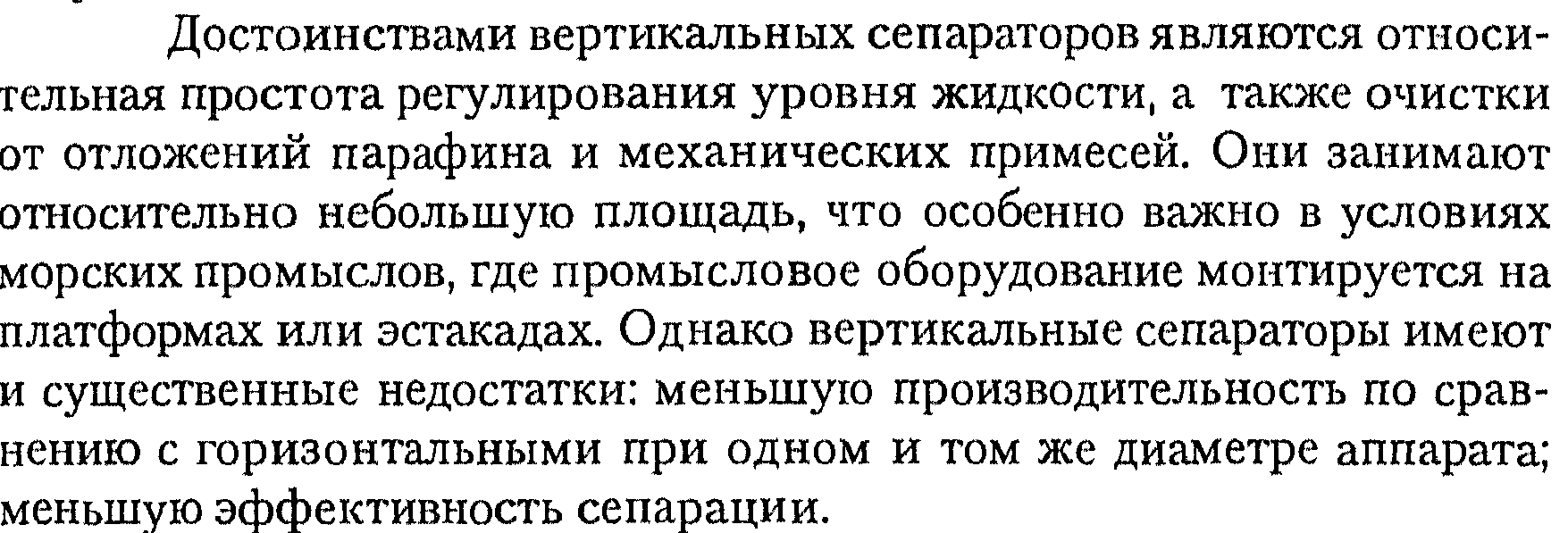 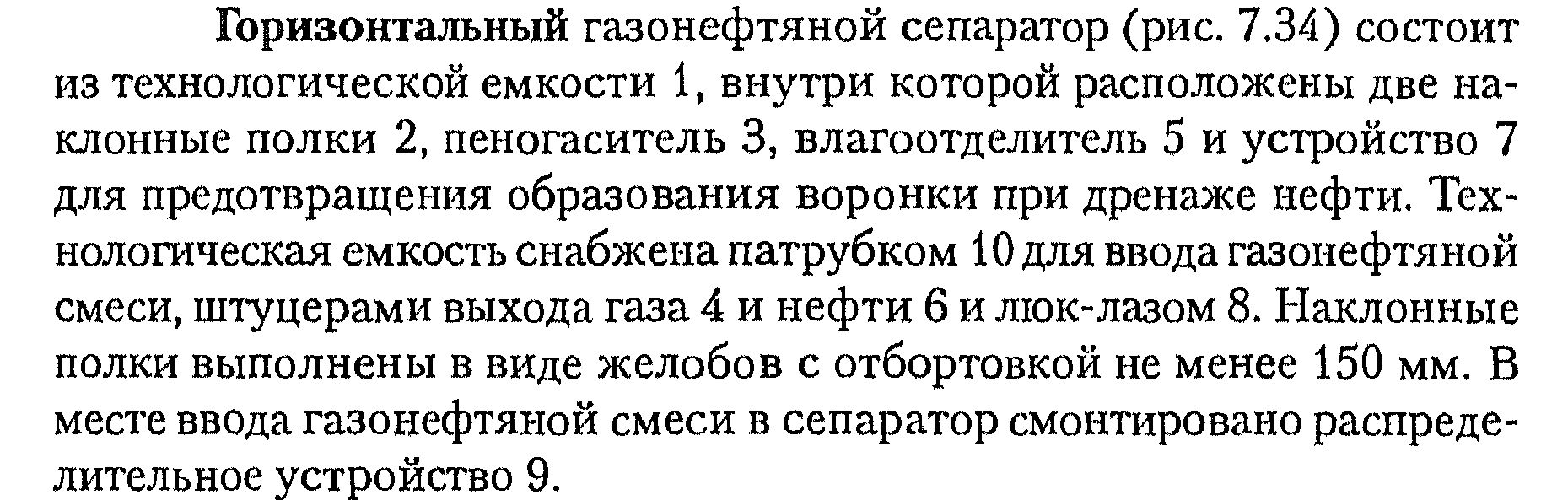 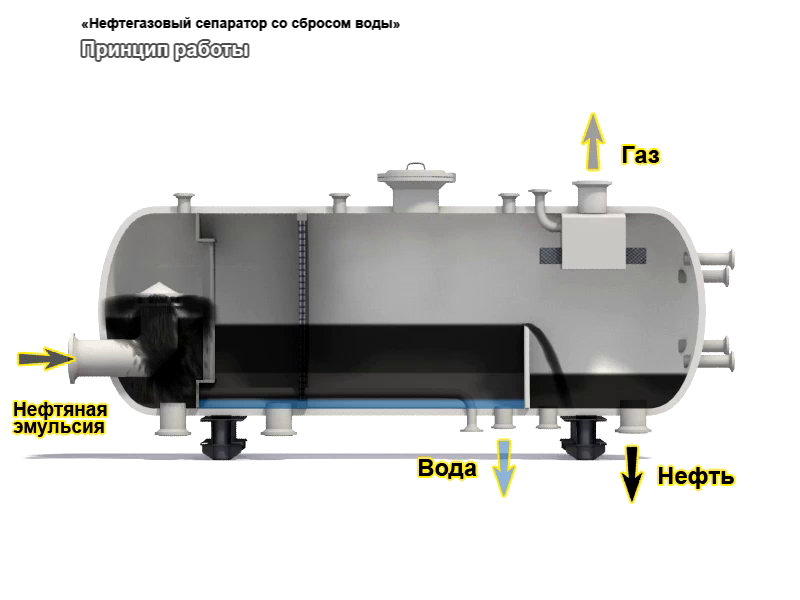 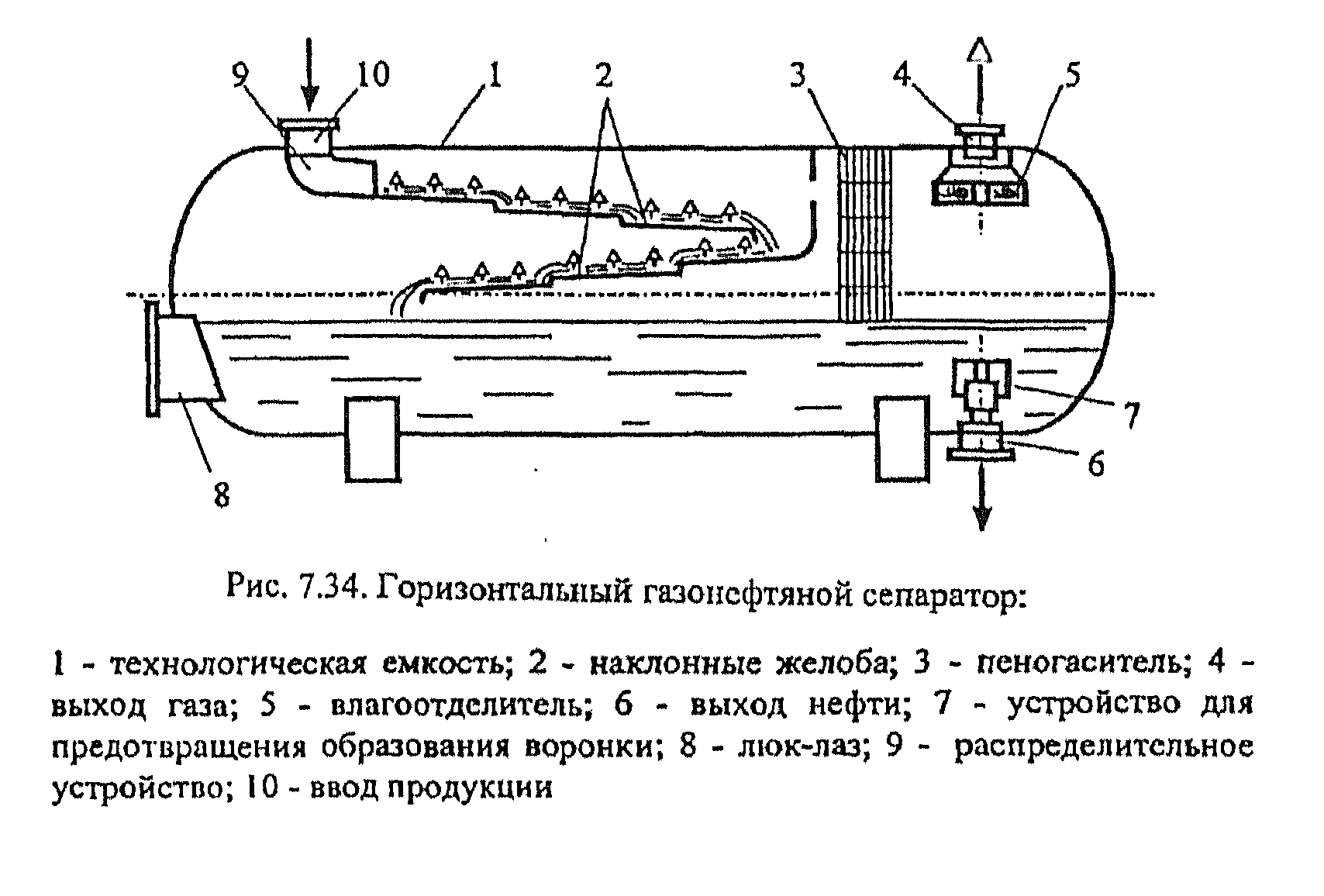 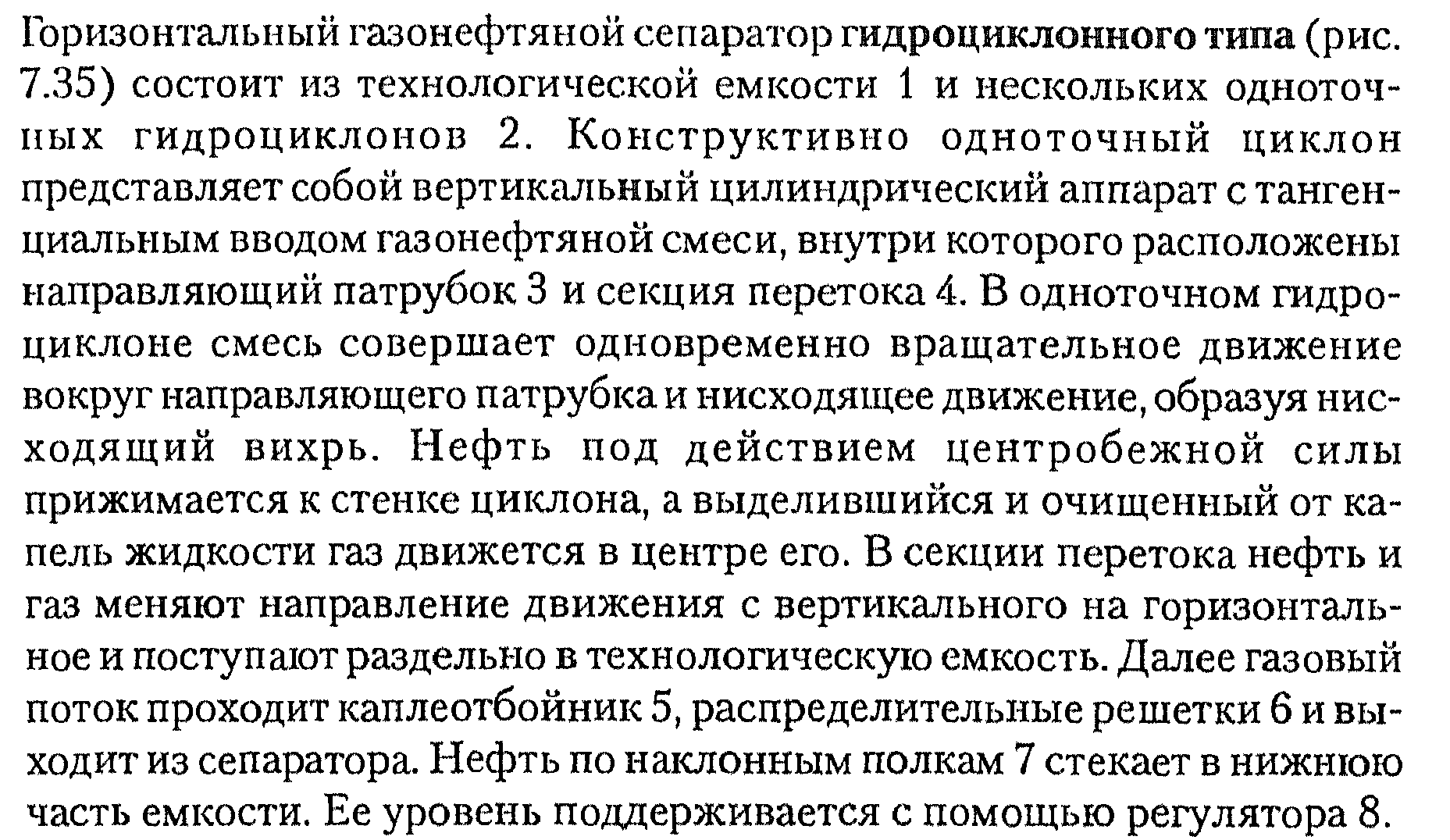 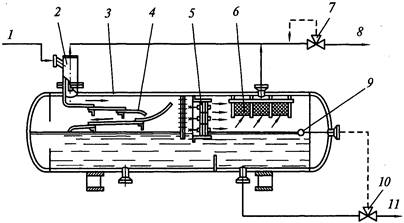 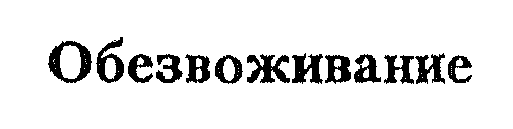 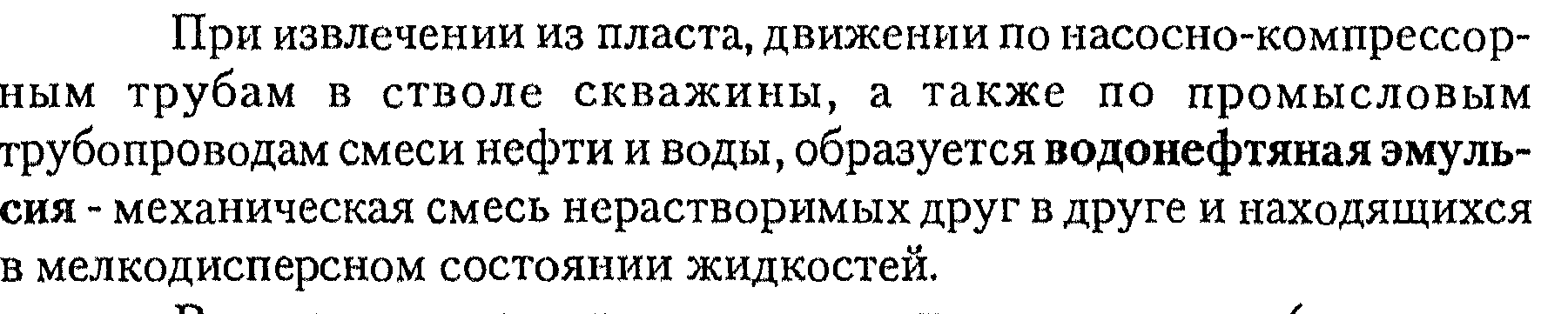 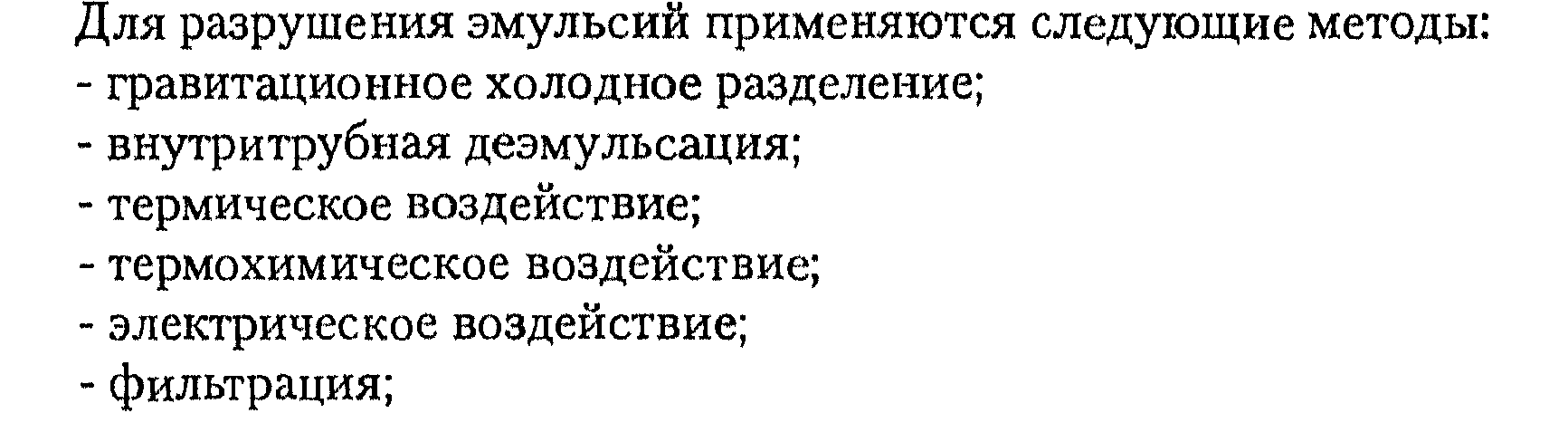 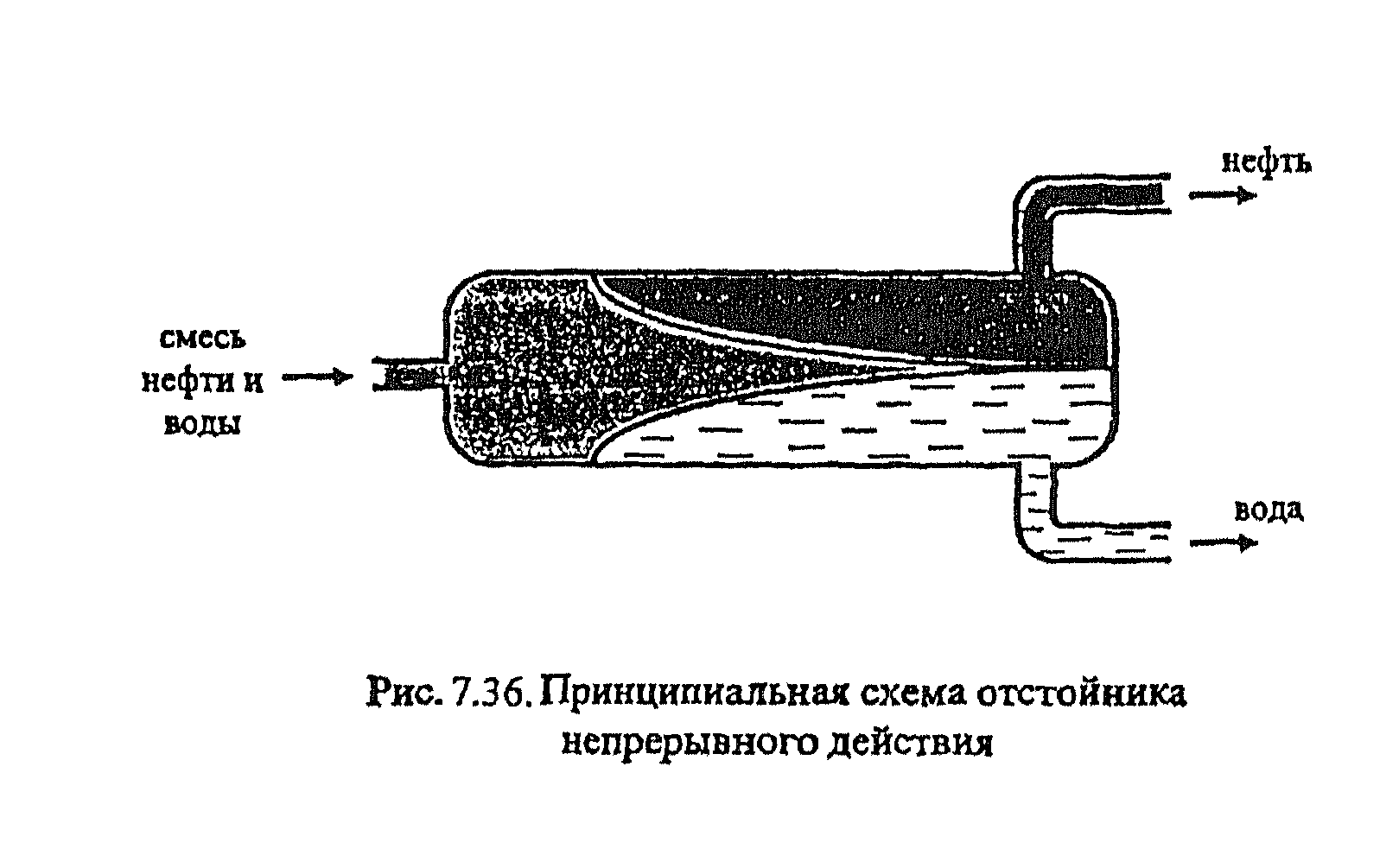 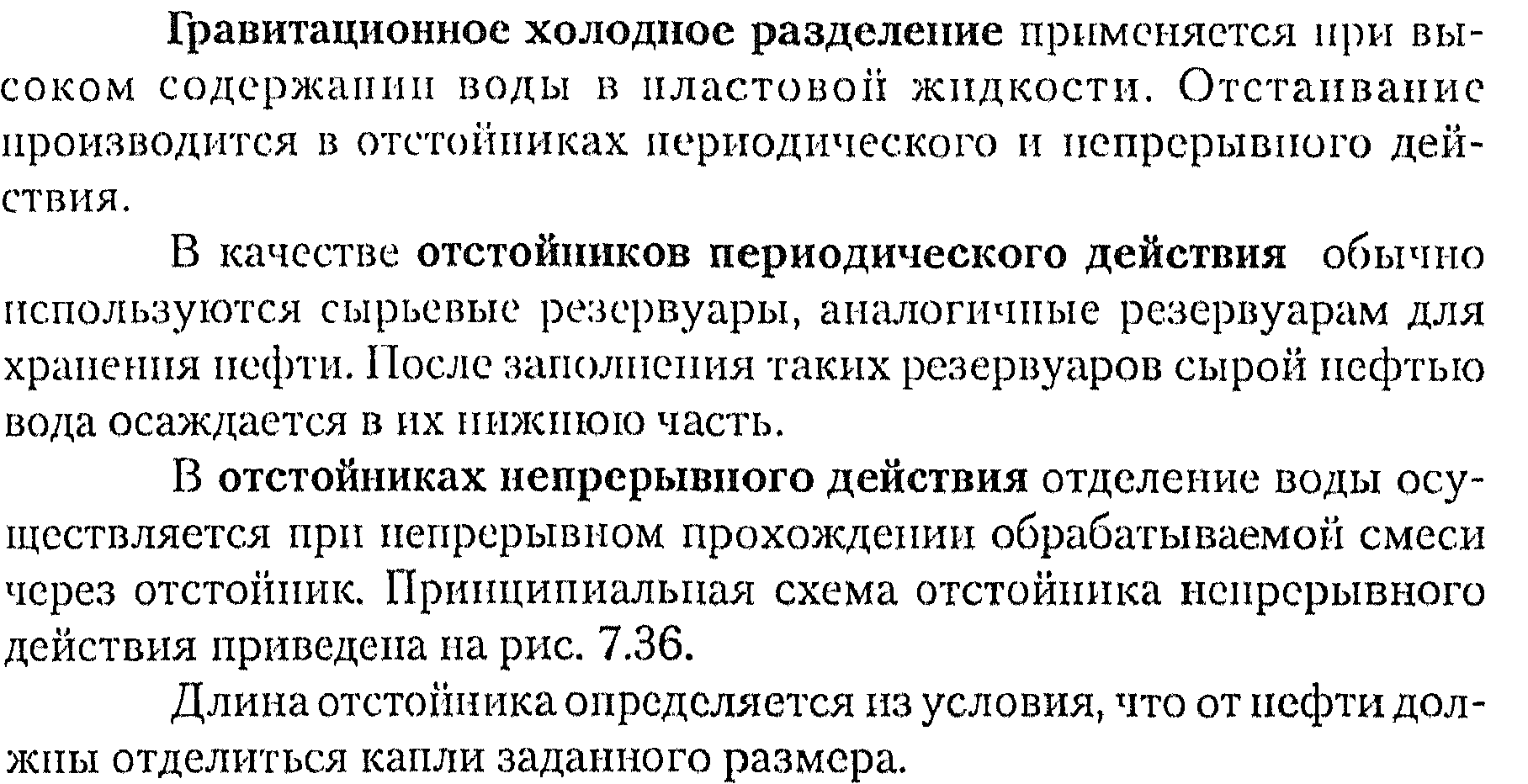 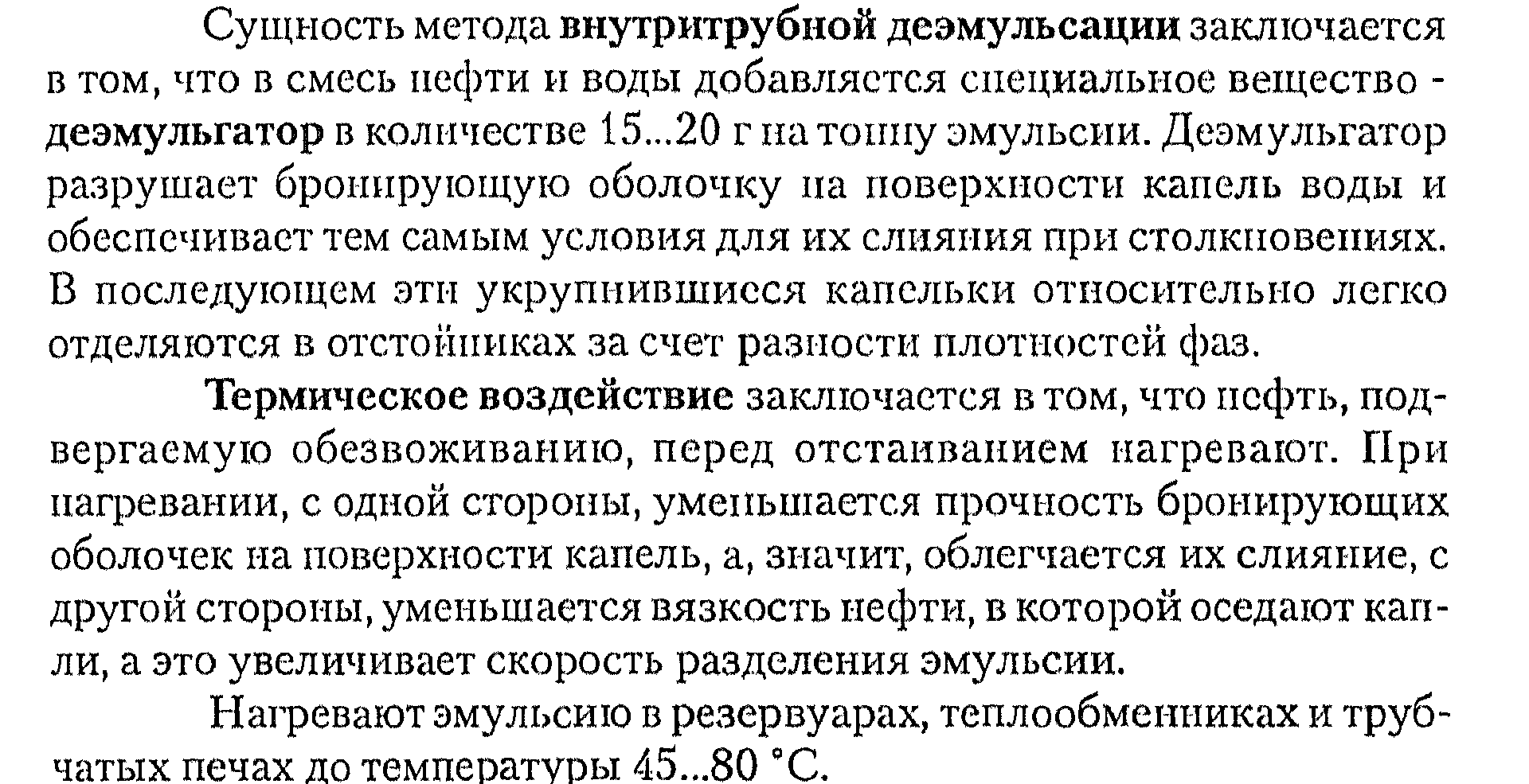 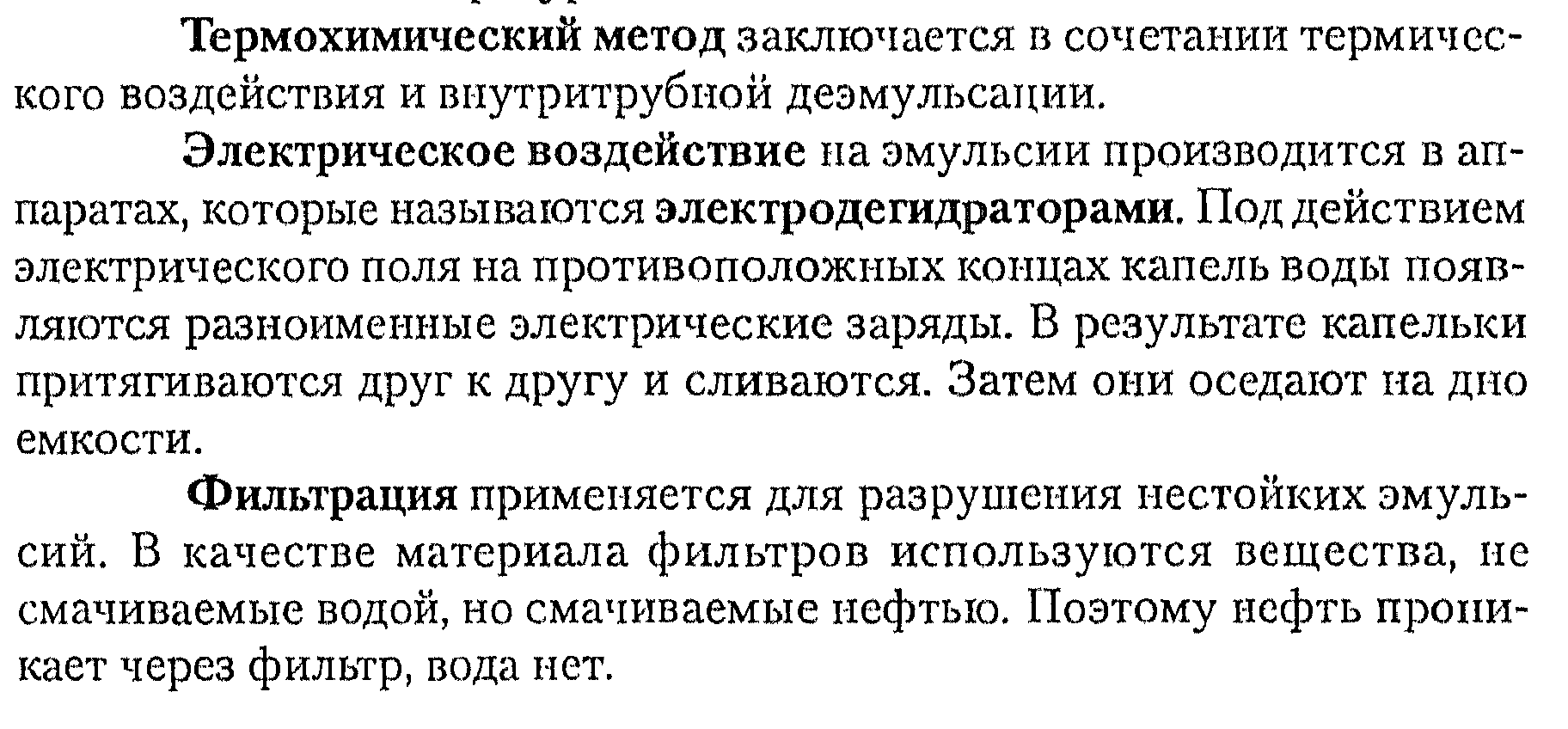 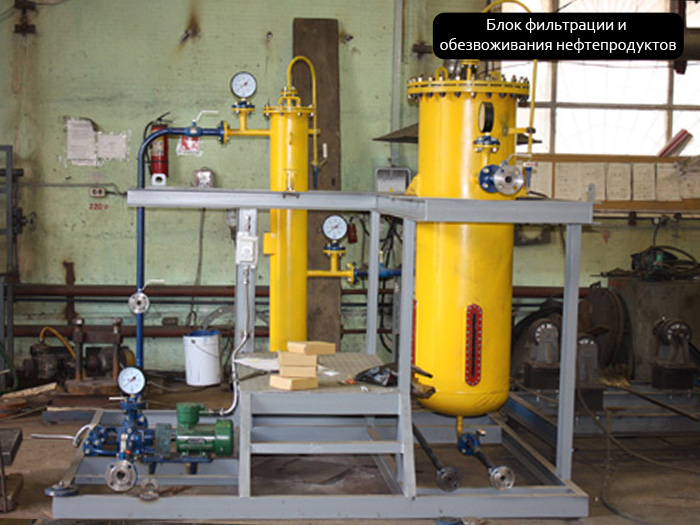 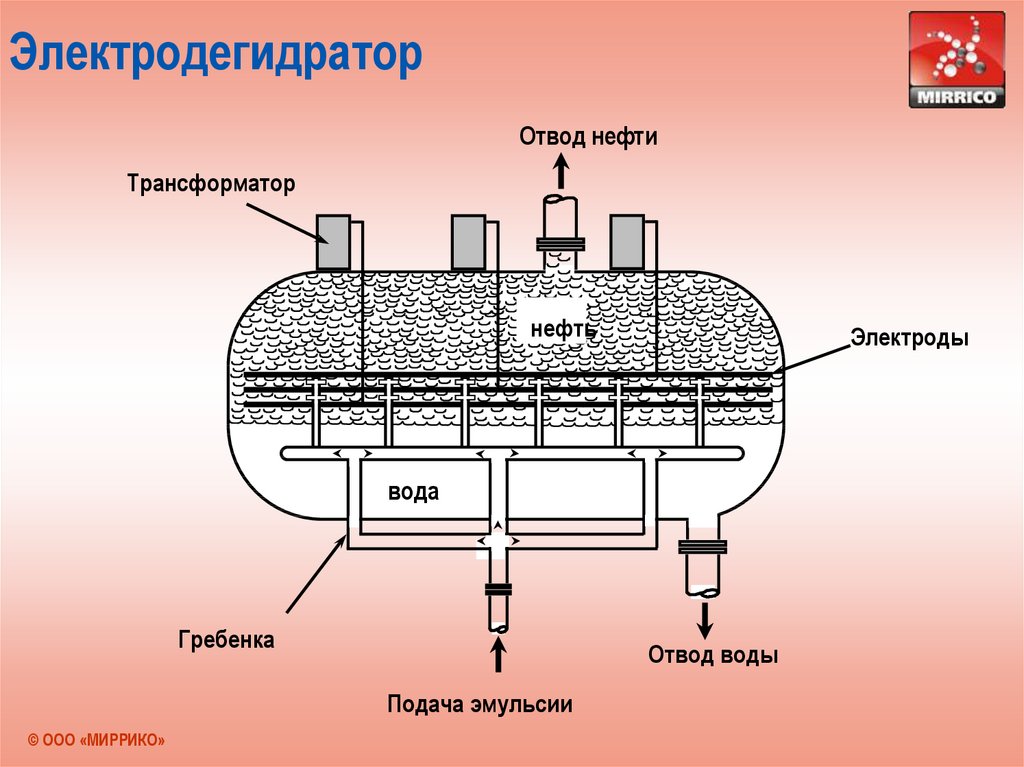 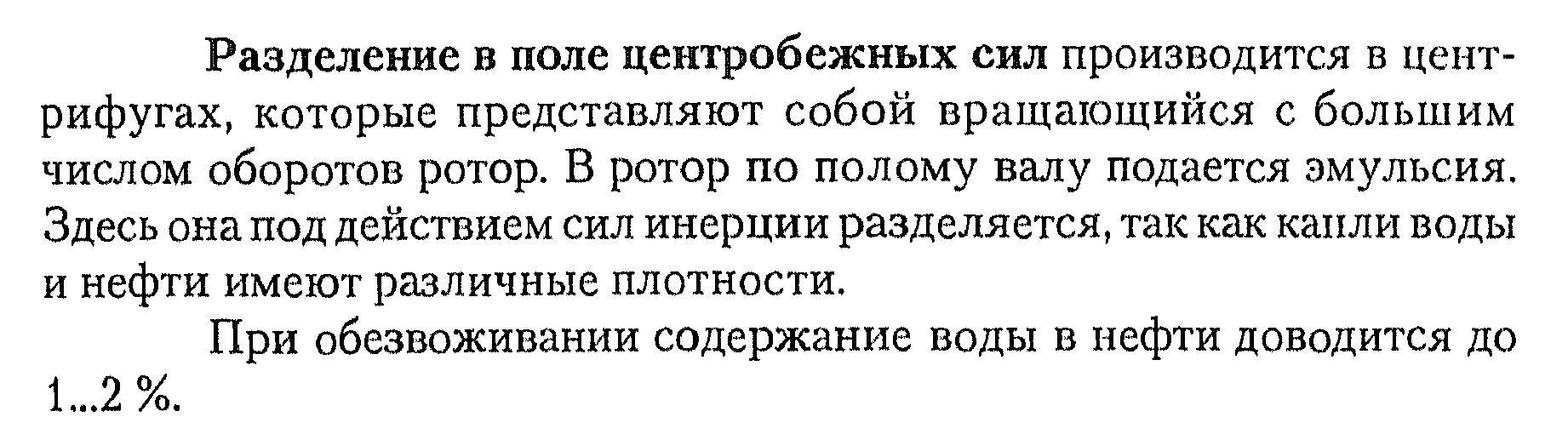 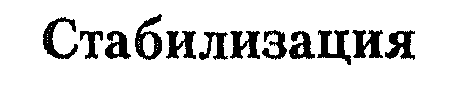 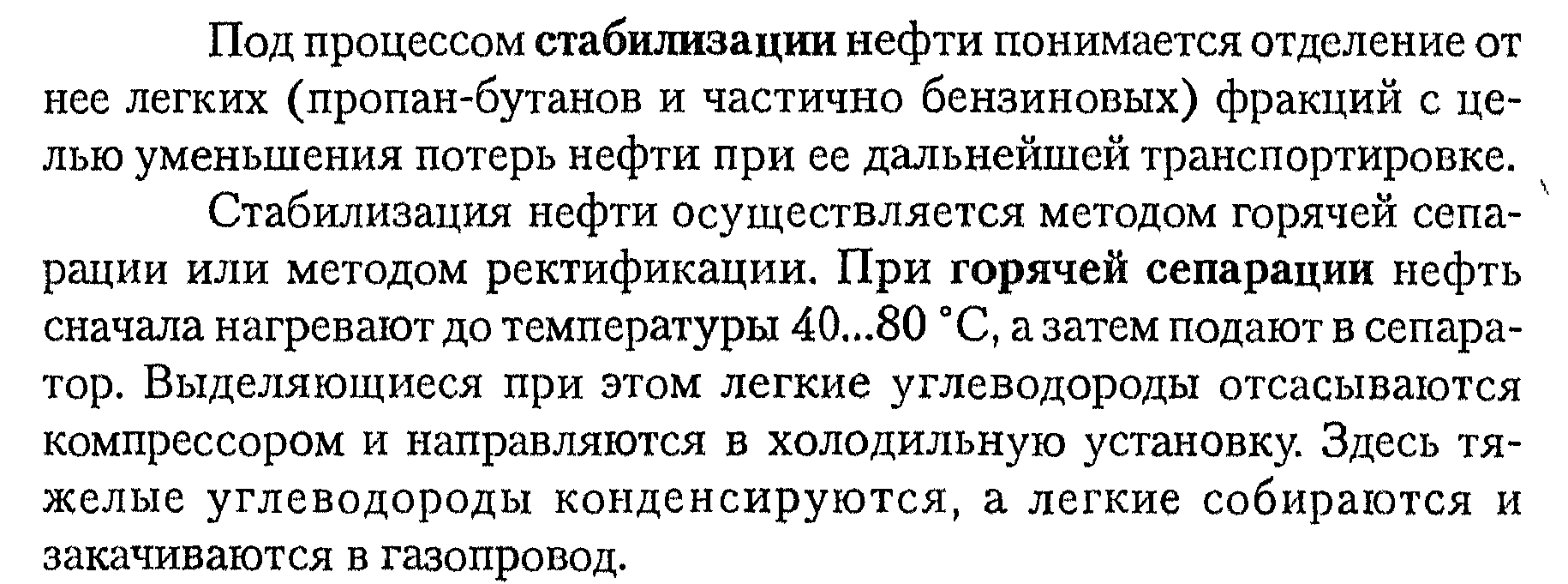 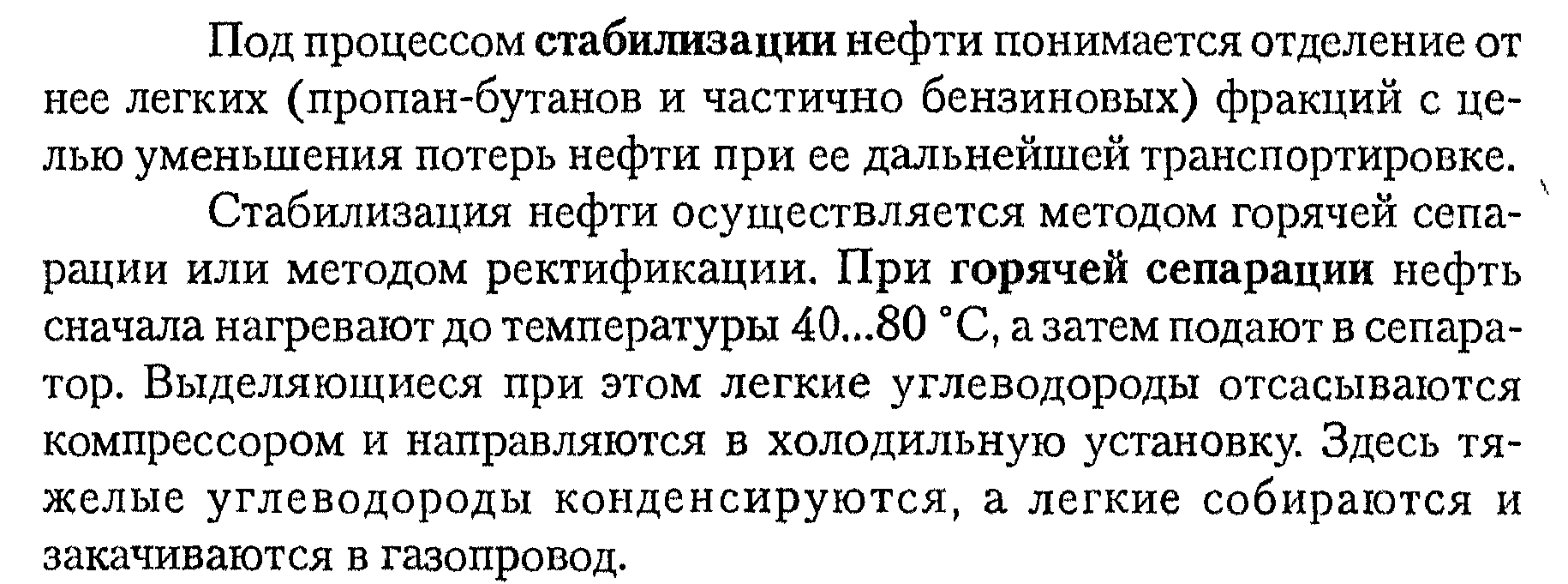 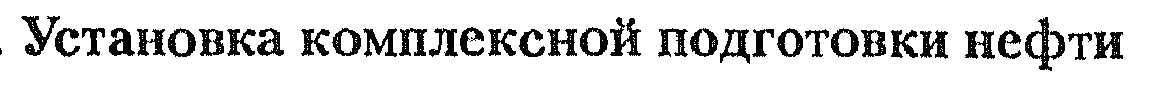 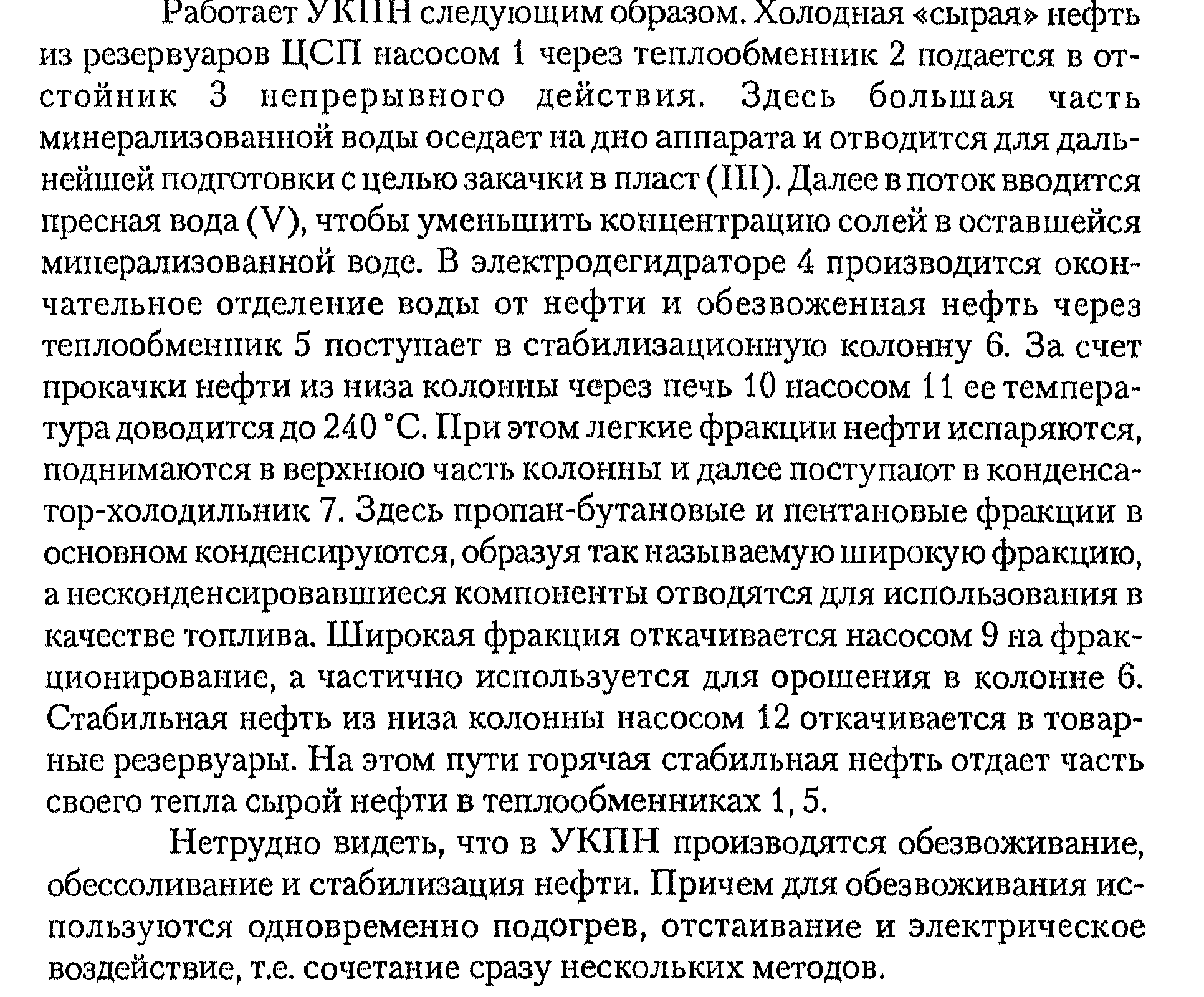